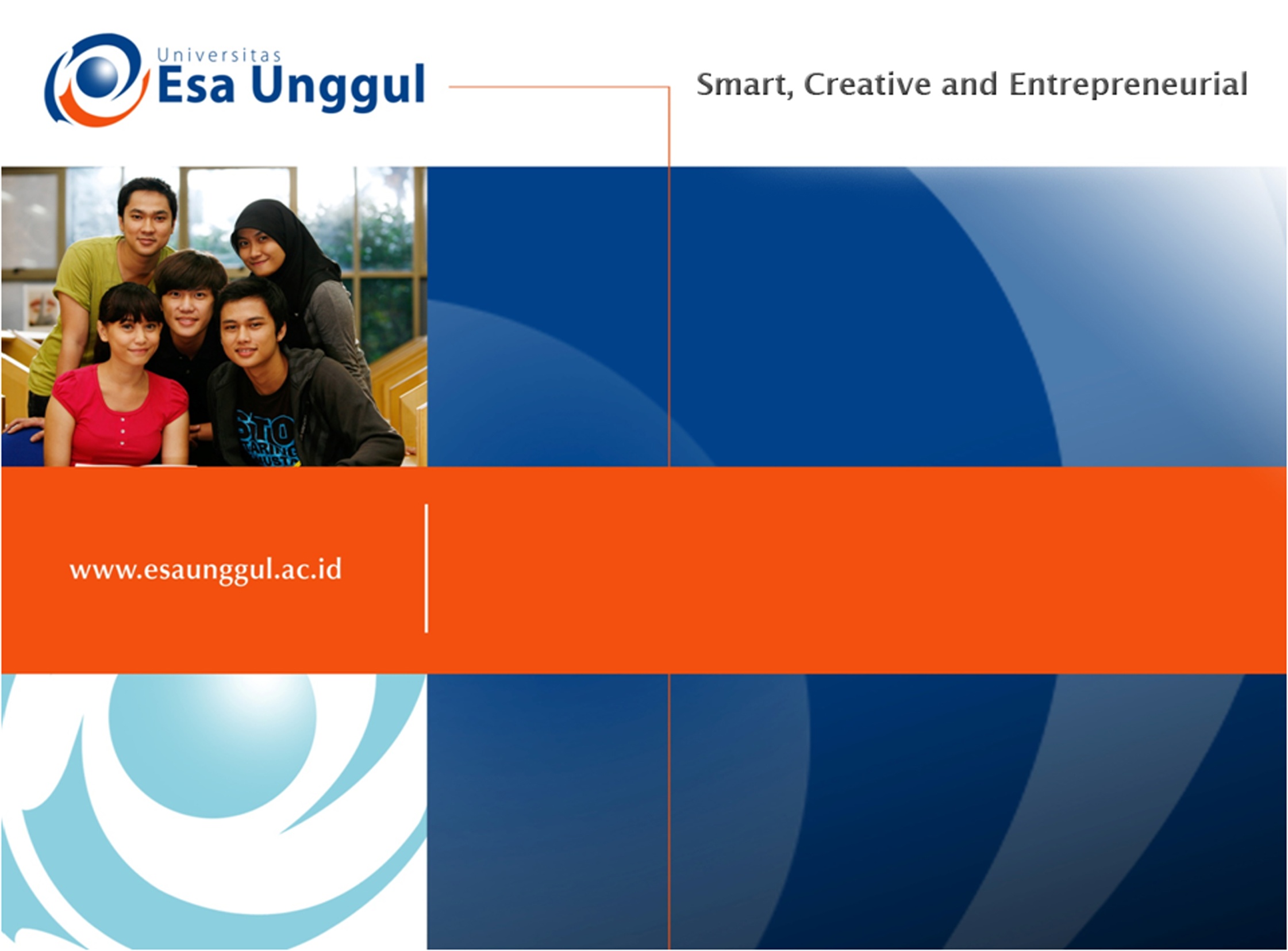 BAHAN GENETIK DAN STRUKTUR KROMOSOM
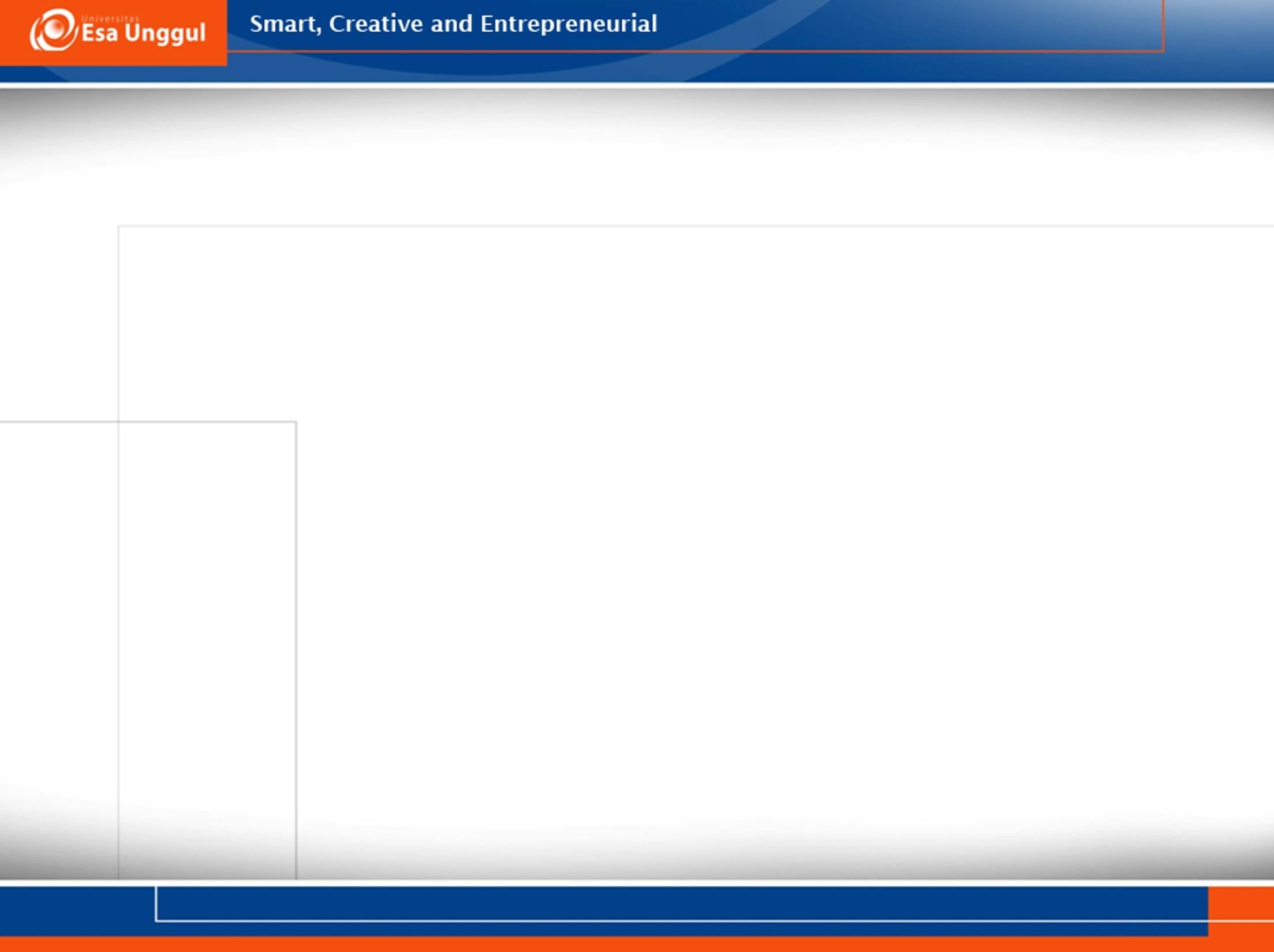 Bahan genetik tersusun atas Asam Nukleat
Dasar :
Streptococcus (Griffith; Avery, MacLeod & McCarty), fage (Hersey & Chase)  DNA sebagai bahan genetik
TMV (Heinz Fraenkel-Conrat & B. Singer)  RNA sebagai bahan genetik

Asam Nukleat terbagi atas DNA dan RNA
Organisme eukariot, prokariot, dan sebagian virus bahan genetiknya disusun oleh DNA
Sebagian virus bahan genetiknya RNA
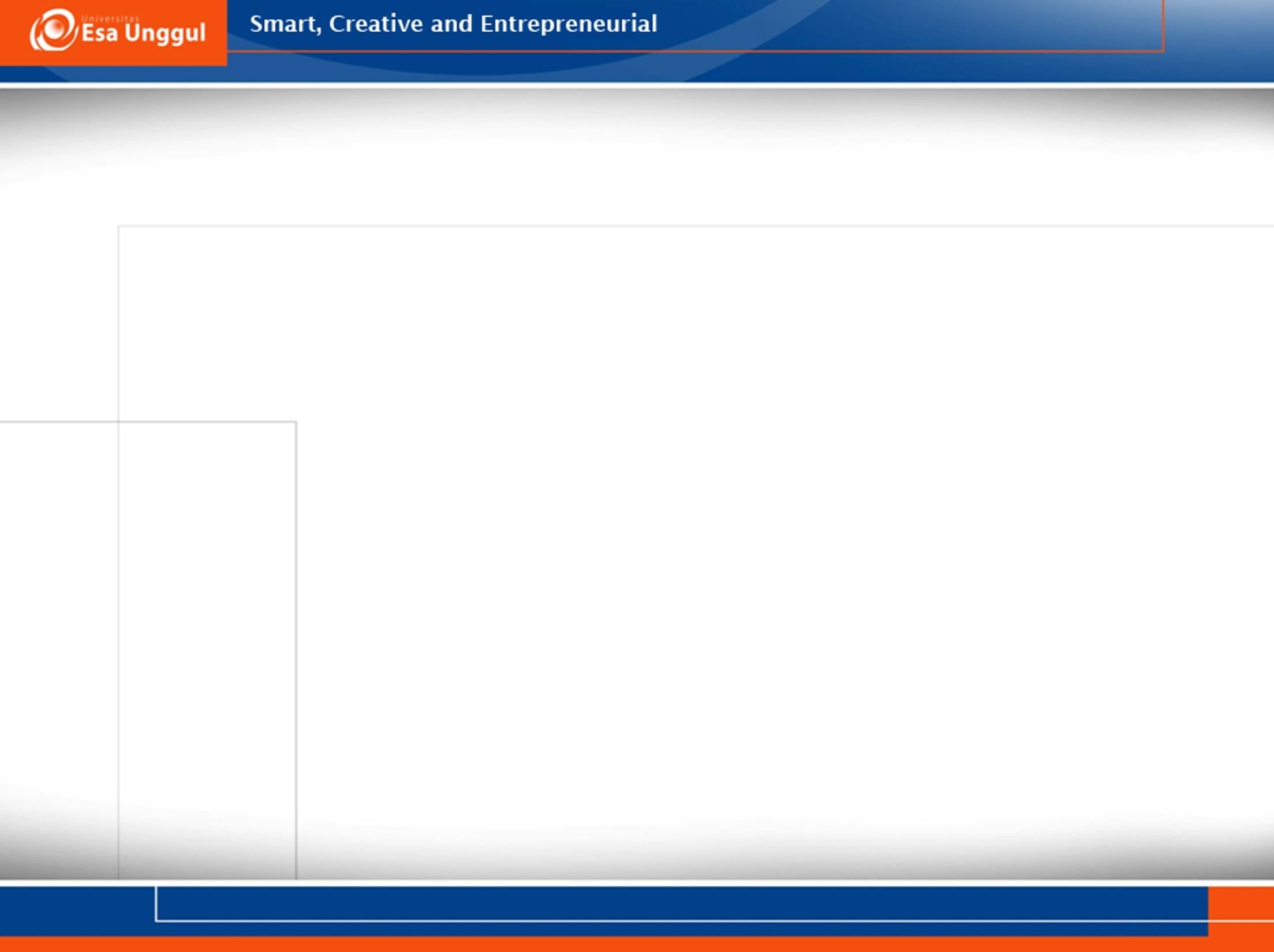 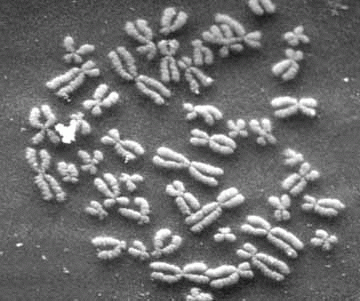 BAHAN GENETIK
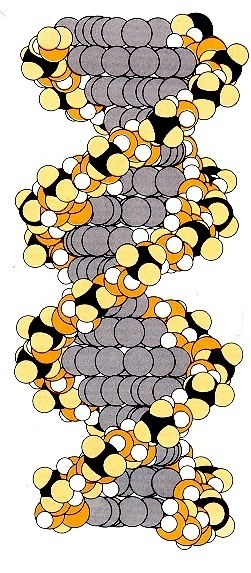 KROMOSOM
nukleoprotein
Asam nukleat
protein
DNA
RNA
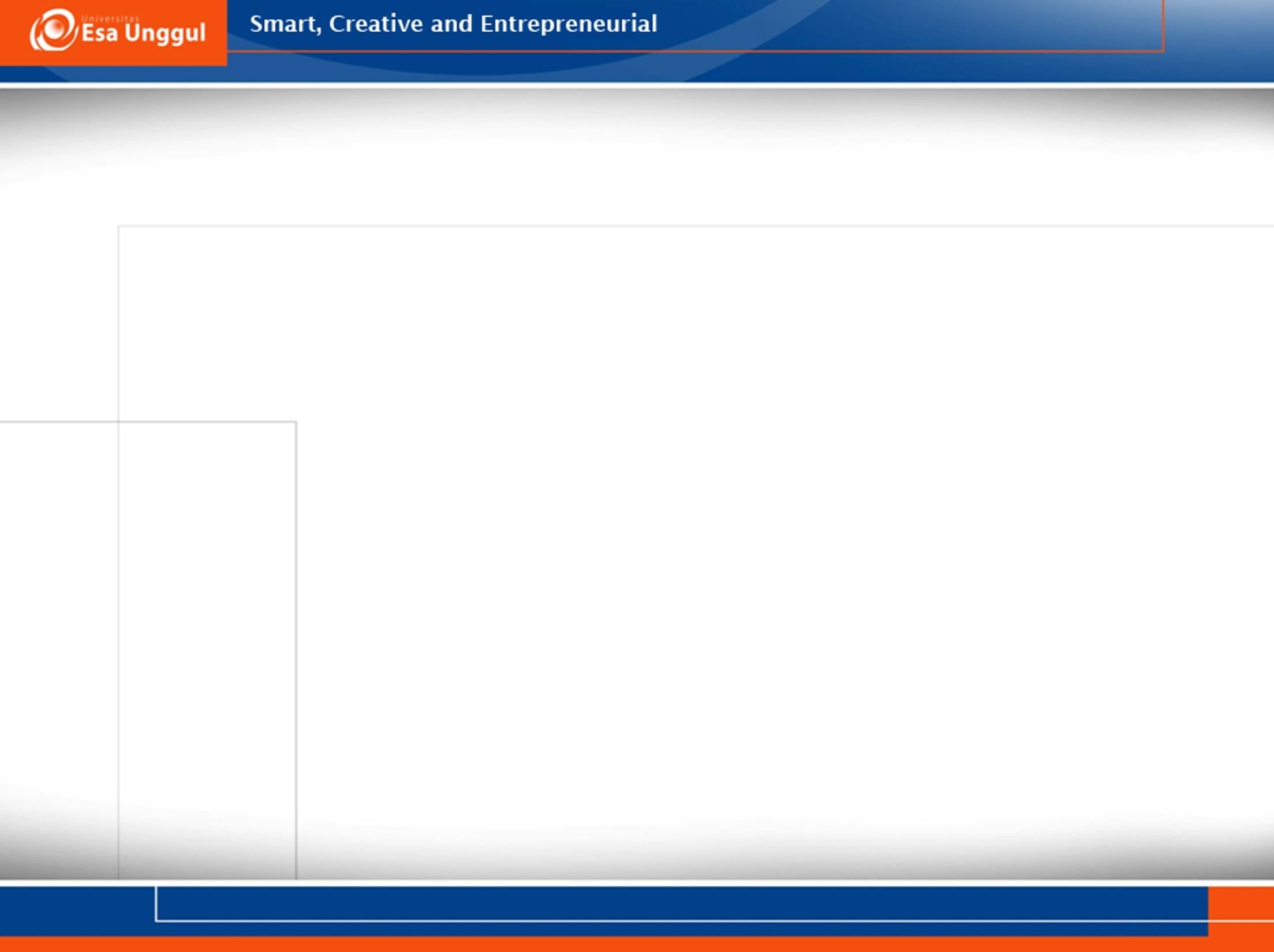 STRUKTUR DNA
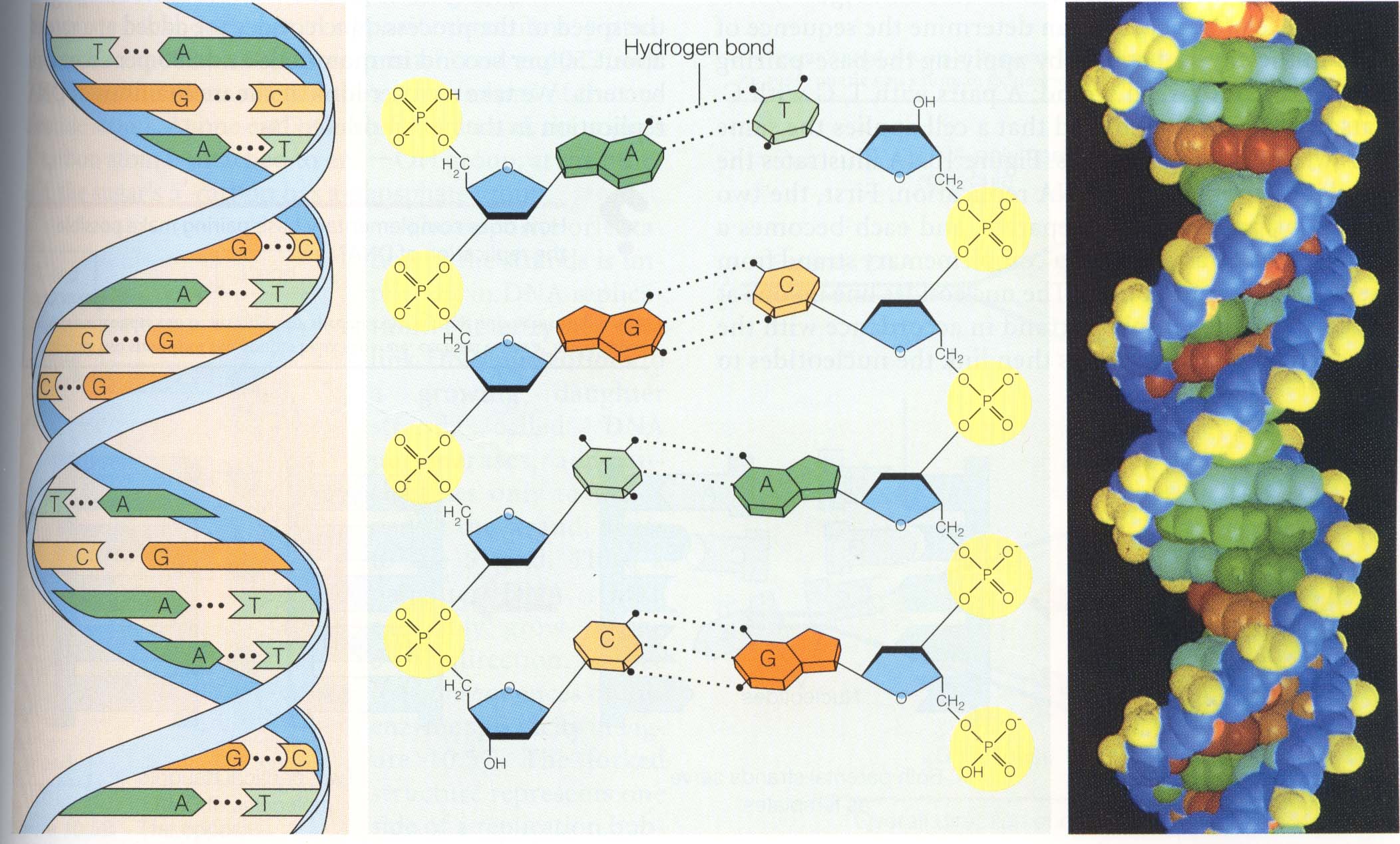 DNA merupakan makromolekul: yaitu molekul besar yang tersusun dari molekul yang lebih kecil
DNA tersusun dari dua utasan yang berpilin (heliks ganda)
Setiap utasan DNA merupakan rantai polinukleotida 
Satu nukleotida tersusun dari gula pentosa, basa nitrogen dan fosfat
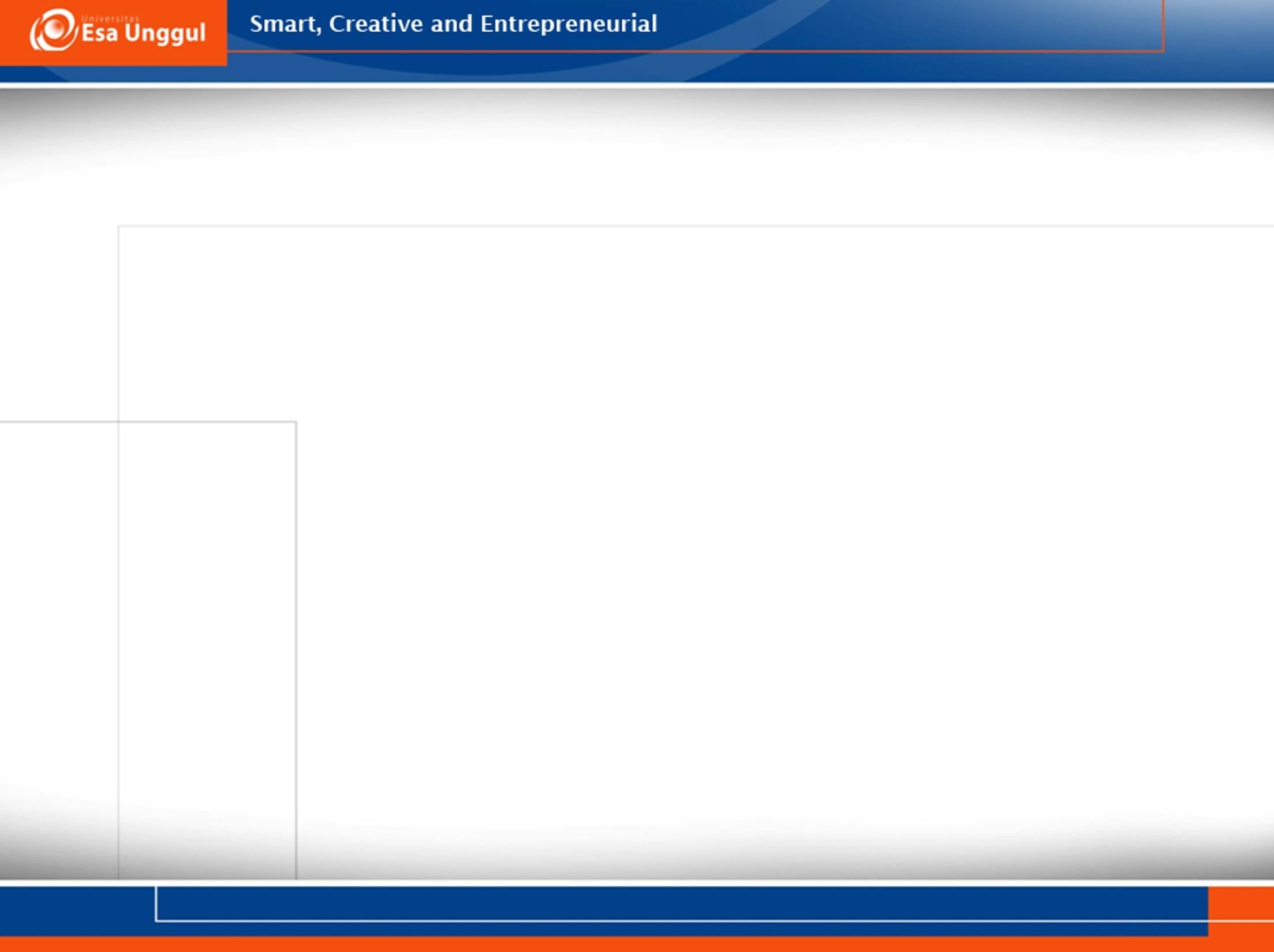 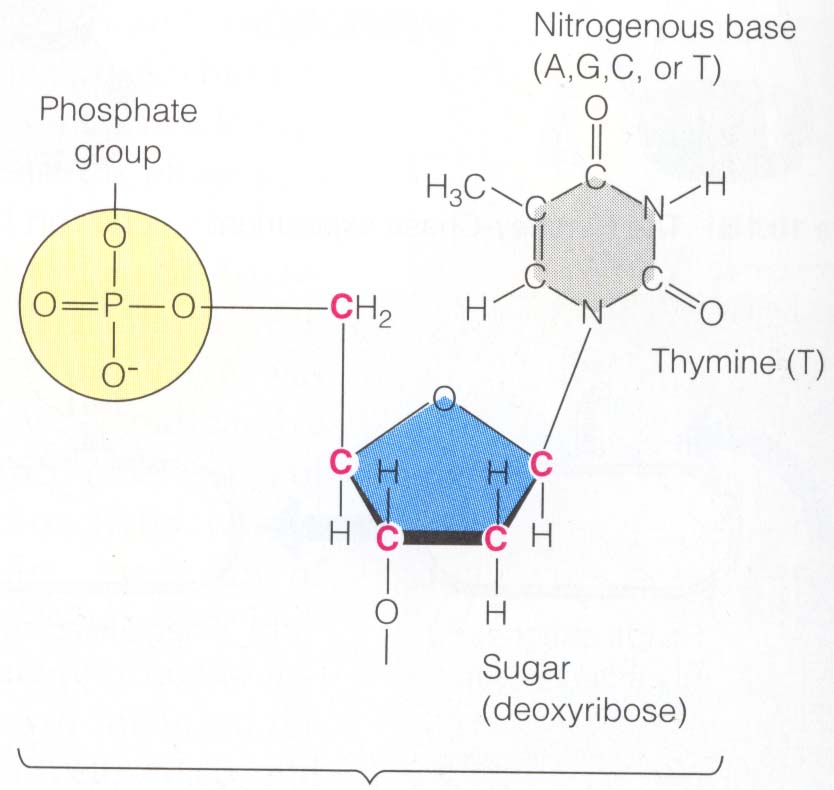 (OH)
(ribose)
POLINUKLEOTIDA
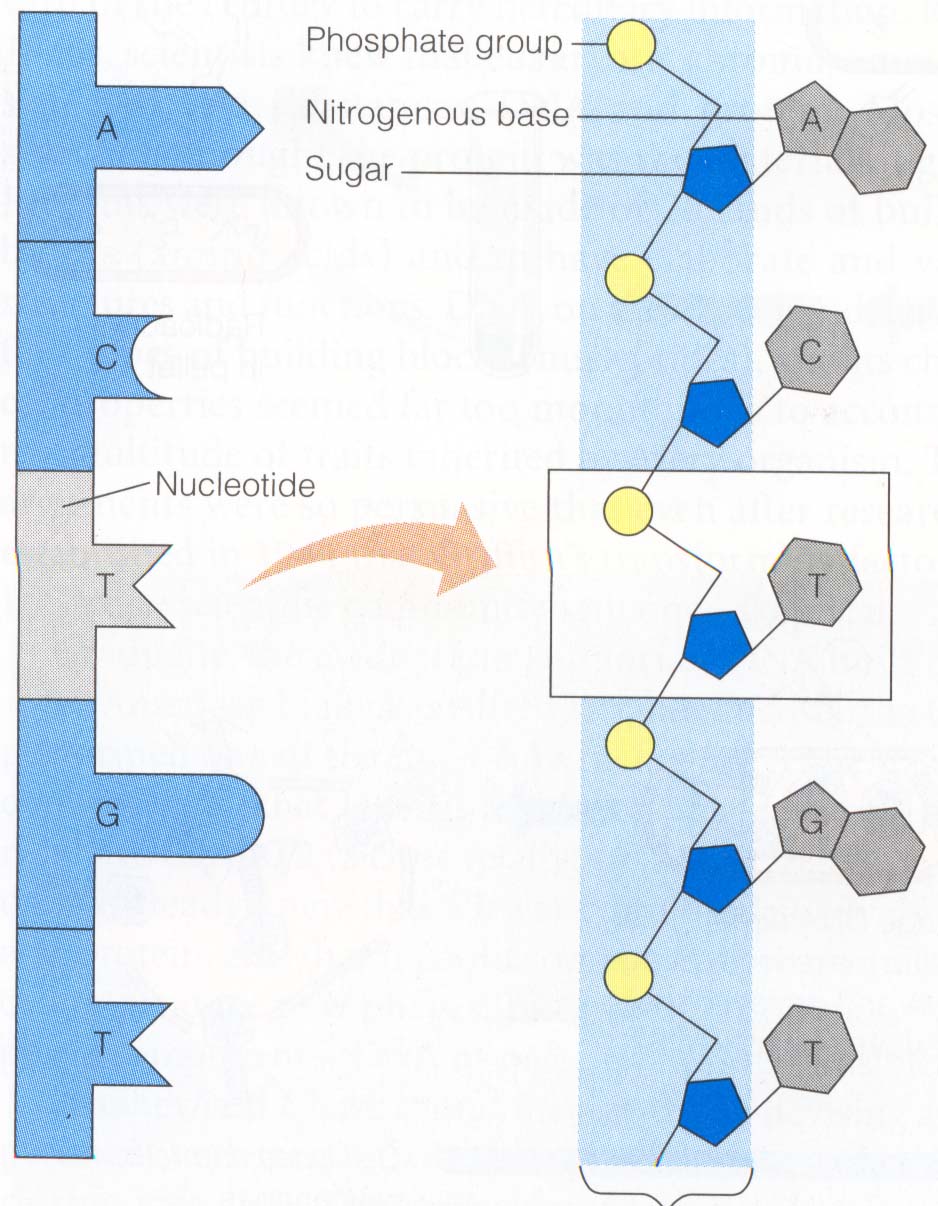 Nukleotida
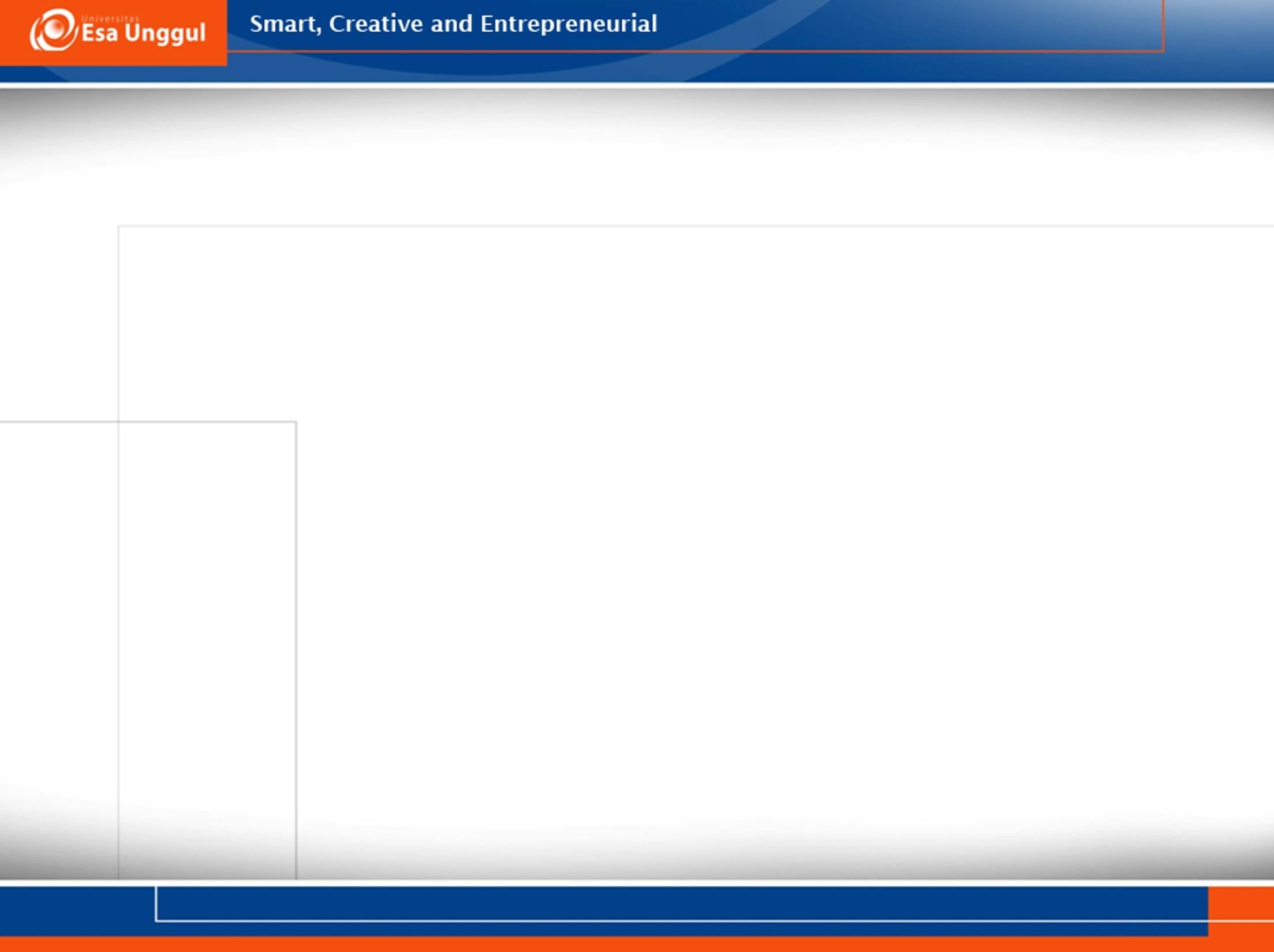 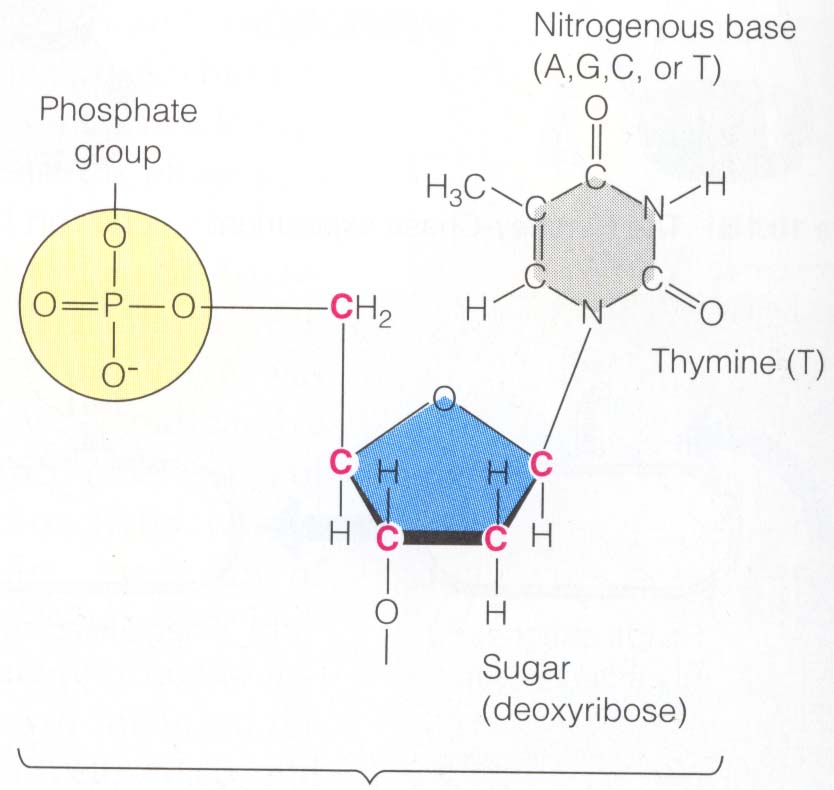 (OH)
(ribose)
NUKLEOTIDA
C1 dari pentosa berikatan dengan Basa Nitrogen
C5 dari pentosa berikatan dengan gugus fosfat
C2 dari pentosa menjadi pembeda antara DNA & RNA
C3 dari pentosa sebagai tempat pengikatan dengan nukleotida lain
[Speaker Notes: Gugus fosfat yang terikat pada atom C nomor 5 melalui ikatan fosfodiester. Gugus fosfat inilah yang menyebabkan asam nukleat bermuatan negatif kuat]
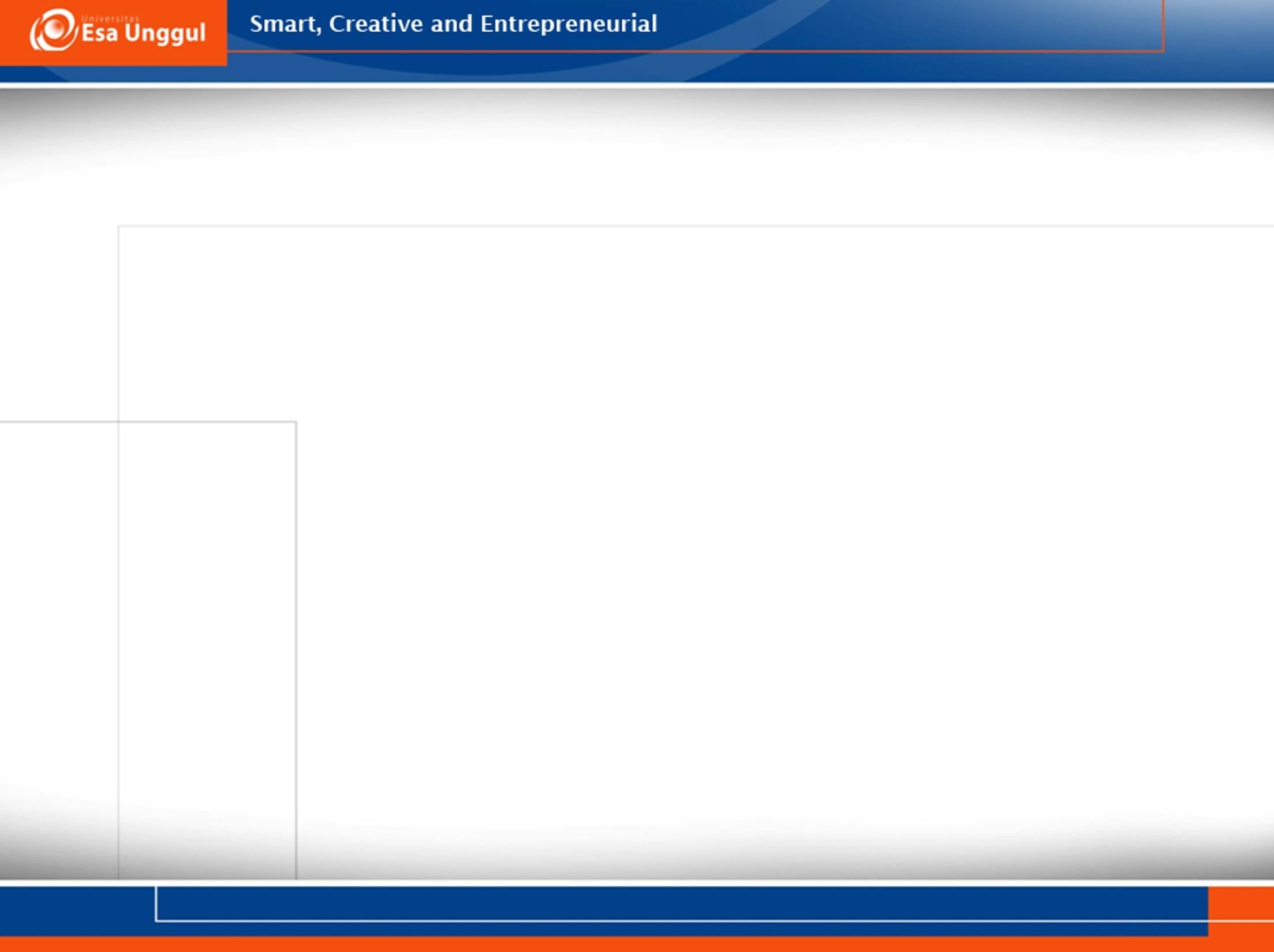 PERPASANGAN NUKLEOTIDA
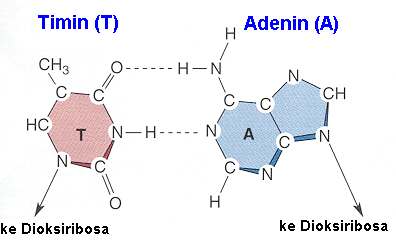 Adenin (A) berpasangan dengan Timin (T)  dengan dua ikatan hidrogen
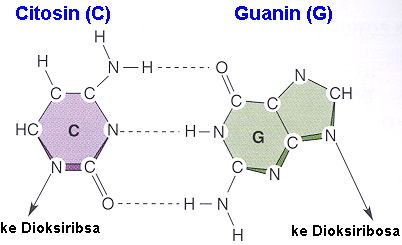 Guanin (G) berpasangan dengan Citosin (C) dengan tiga ikatan hidrogen
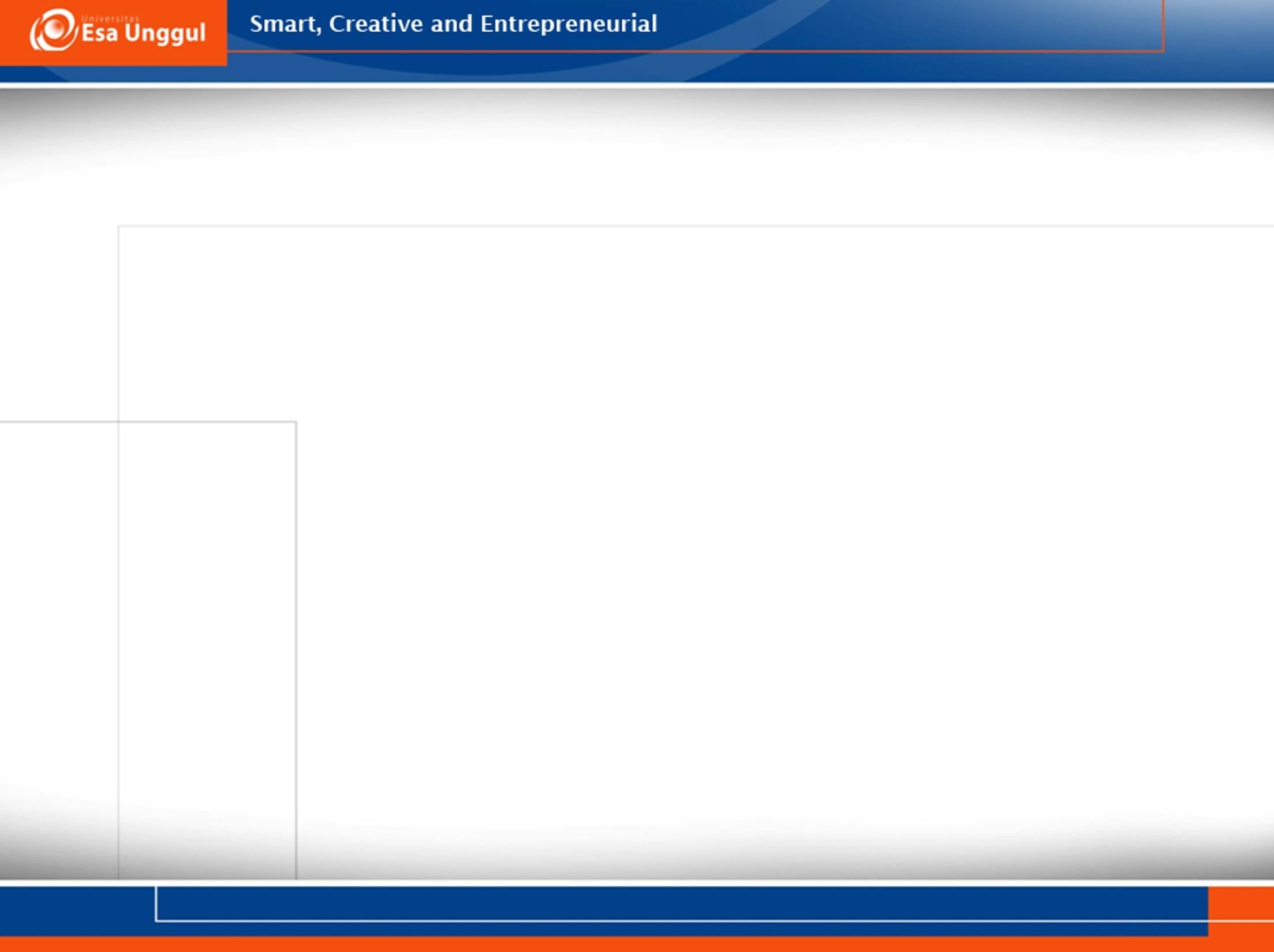 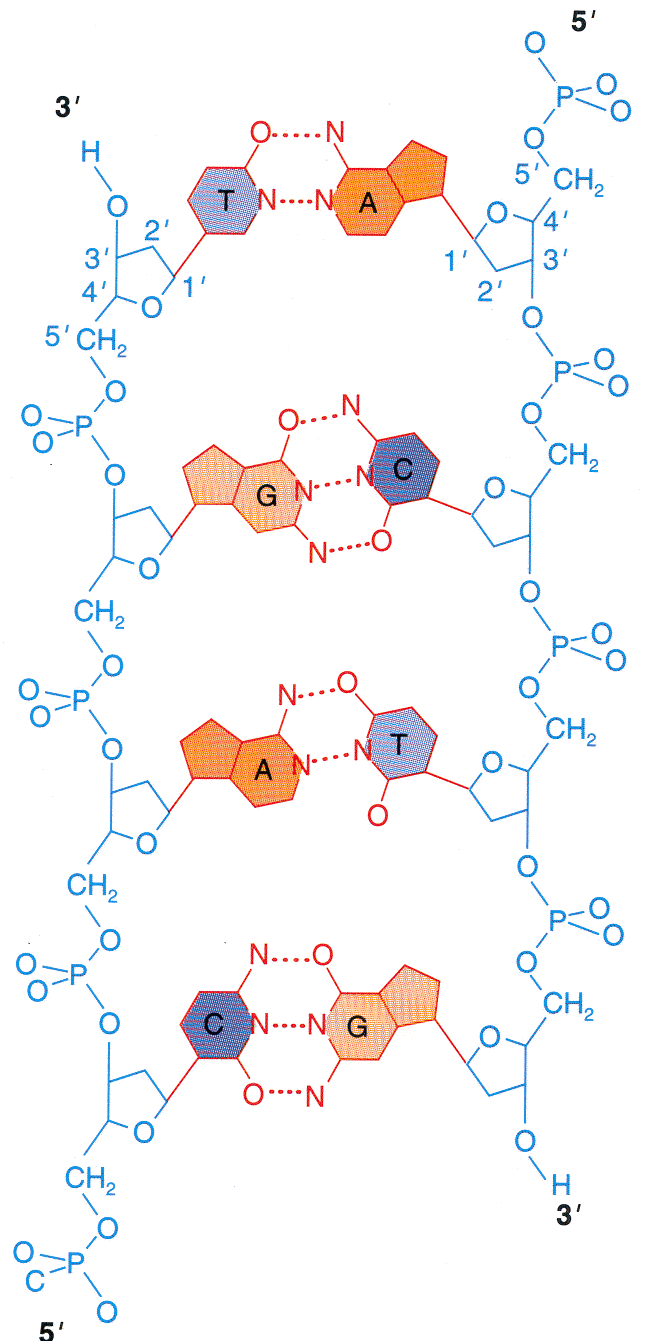 antiparalel
DNA
Utas ganda
Perpasangan antiparalel: sejajar, berlawanan arah
  5’------ATTCGGATGCGA-----3’
  3’------TAAGCCTACGCT-----5’
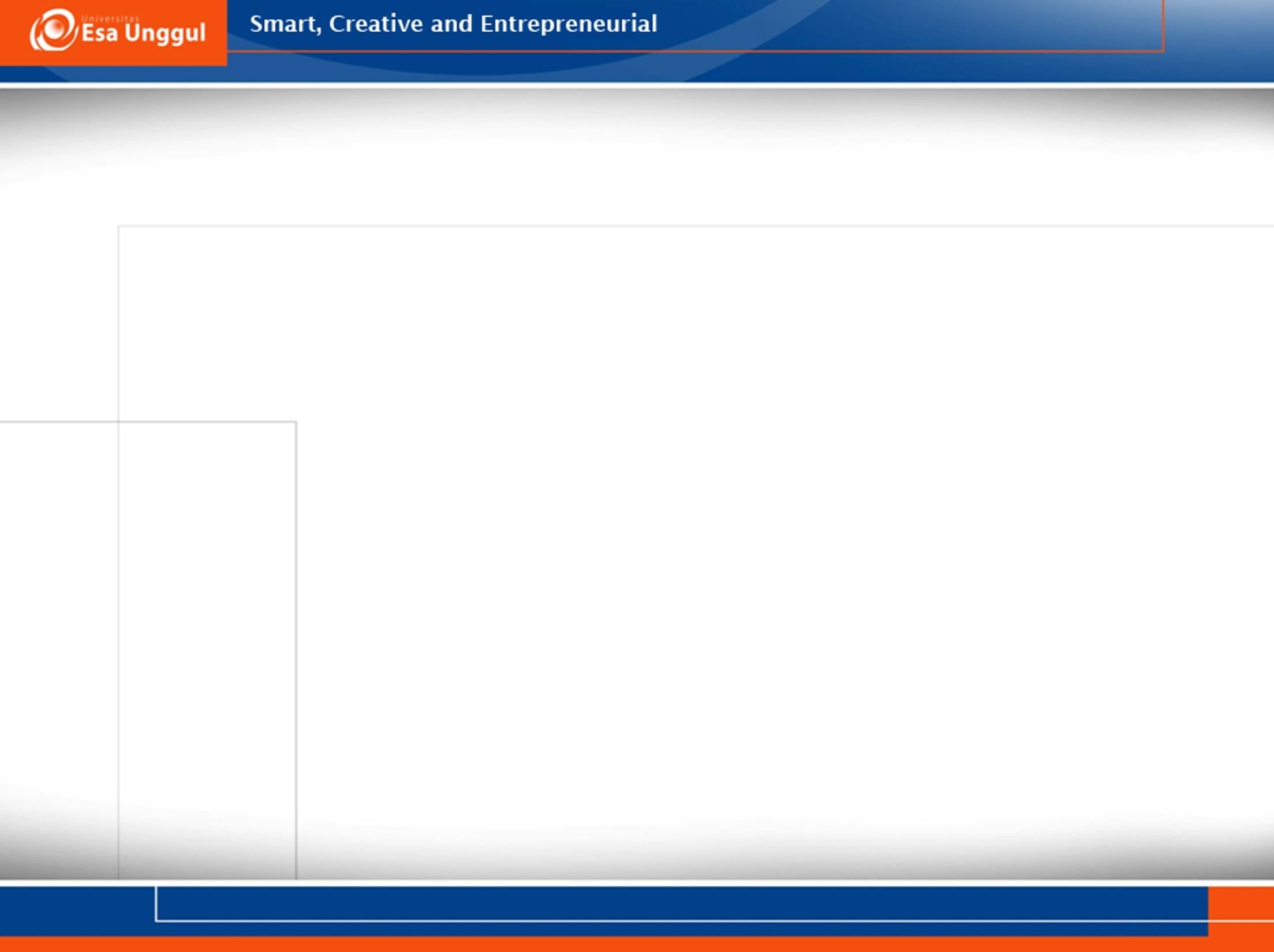 RNA
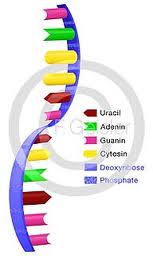 Dibentuk oleh DNA melalui proses transkripsi
Benang RNA merupakan benang tunggal dan tersusun dari gula ribosa, fosfat, dan basa nitrogen. 
Basa purin RNA terdiri atas adenine (A) dan guanine (G), sedangkan basa pirimidin terdiri atas sitosin (C) dan urasil (U).
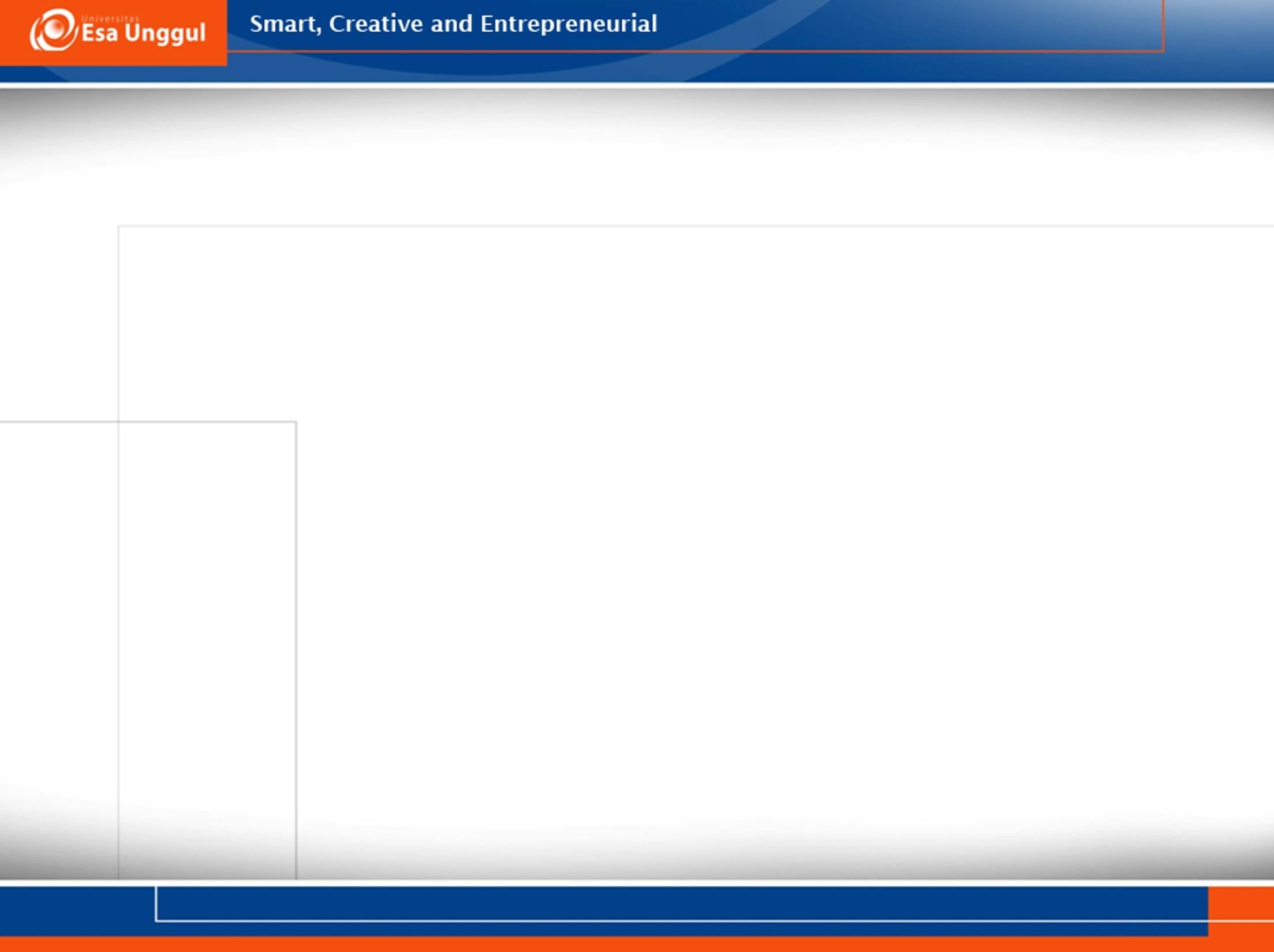 MACAM-MACAM RNA
mRNA
tRNA
rRNA
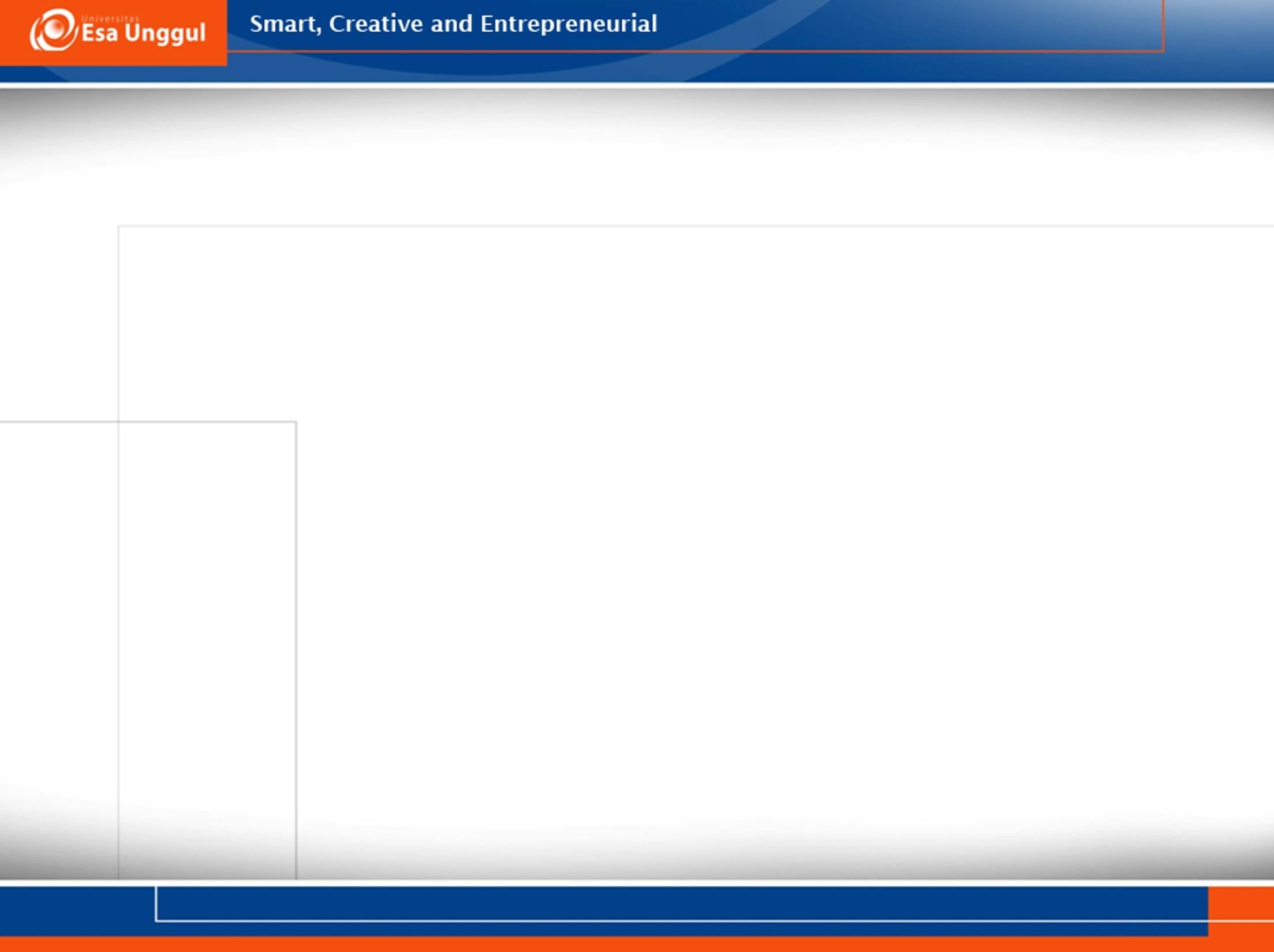 MACAM-MACAM RNA
mRNA (messenger RNA) atau RNAd (RNA duta)
Memiliki tugas sebagai “pembawa pesan” dari DNA ke rRNA untuk dibaca dan selanjutnya diterjemahkan (translasi) menjadi urutan protein
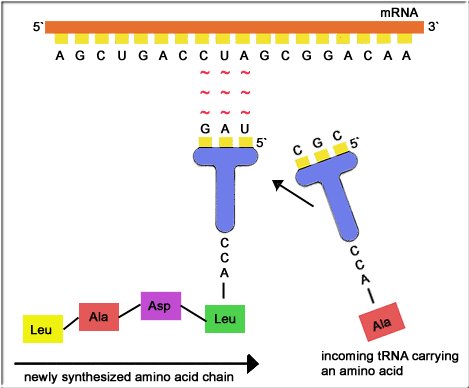 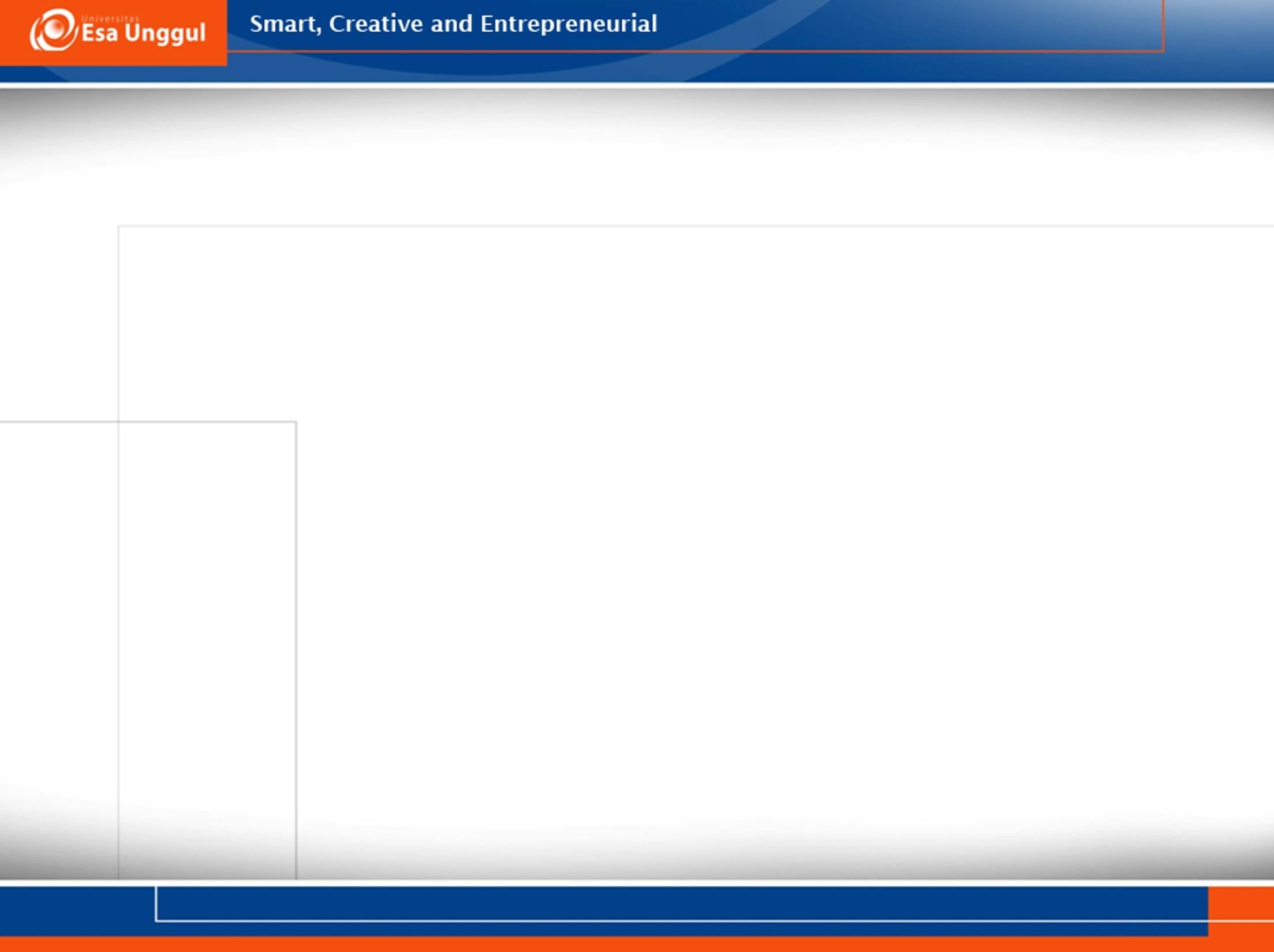 MACAM-MACAM RNA
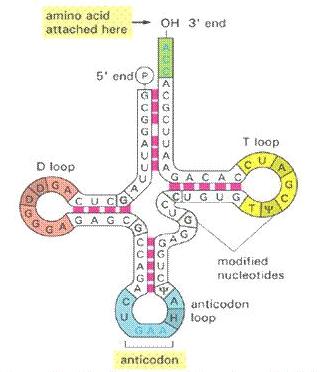 tRNA (transfer RNA)
membawa asam amino yang spesifik yang dibutuhkan untuk membuat protein
membawa asam amino bentuk aktif ke ribosom untuk membentuk ikatan peptida, sesuai urutan yang ditentukan oleh m-RNA.
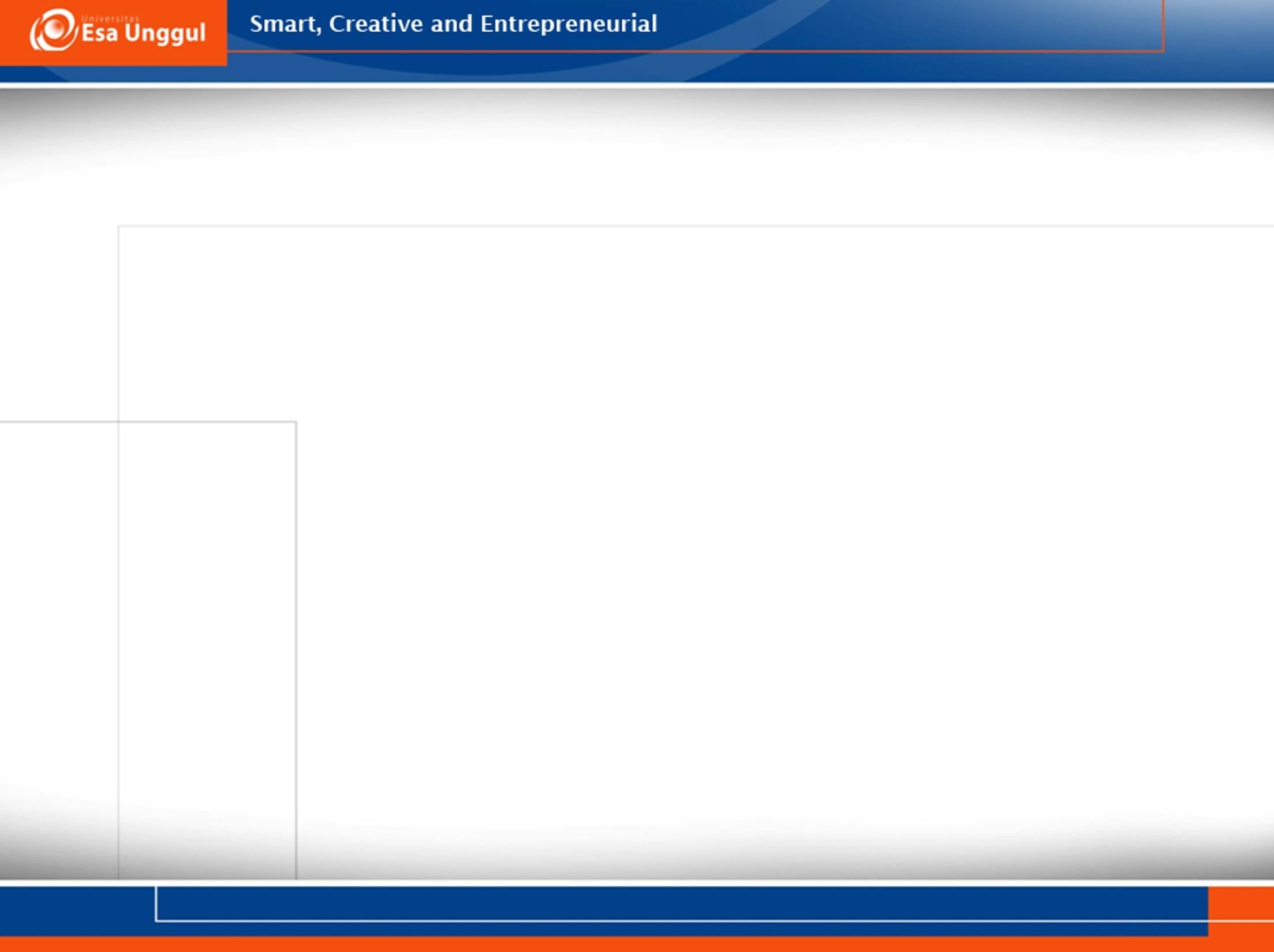 MACAM-MACAM RNA
rRNA (ribosomal RNA)
komponen utamanya adalah ribosom yang mempunyai peran katalitik dan struktural pada sintesis protein.
Satu molekul dari setiap jenis rRNA ini dijumpai dalam setiap ribosom dari ketiga macam RNA
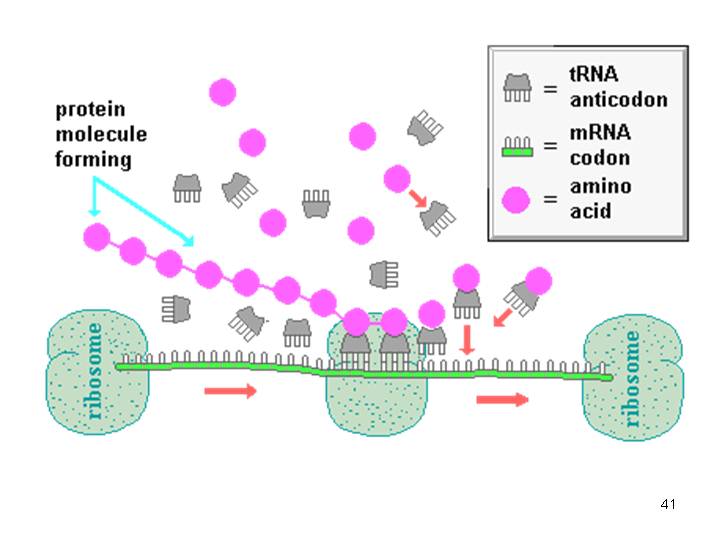 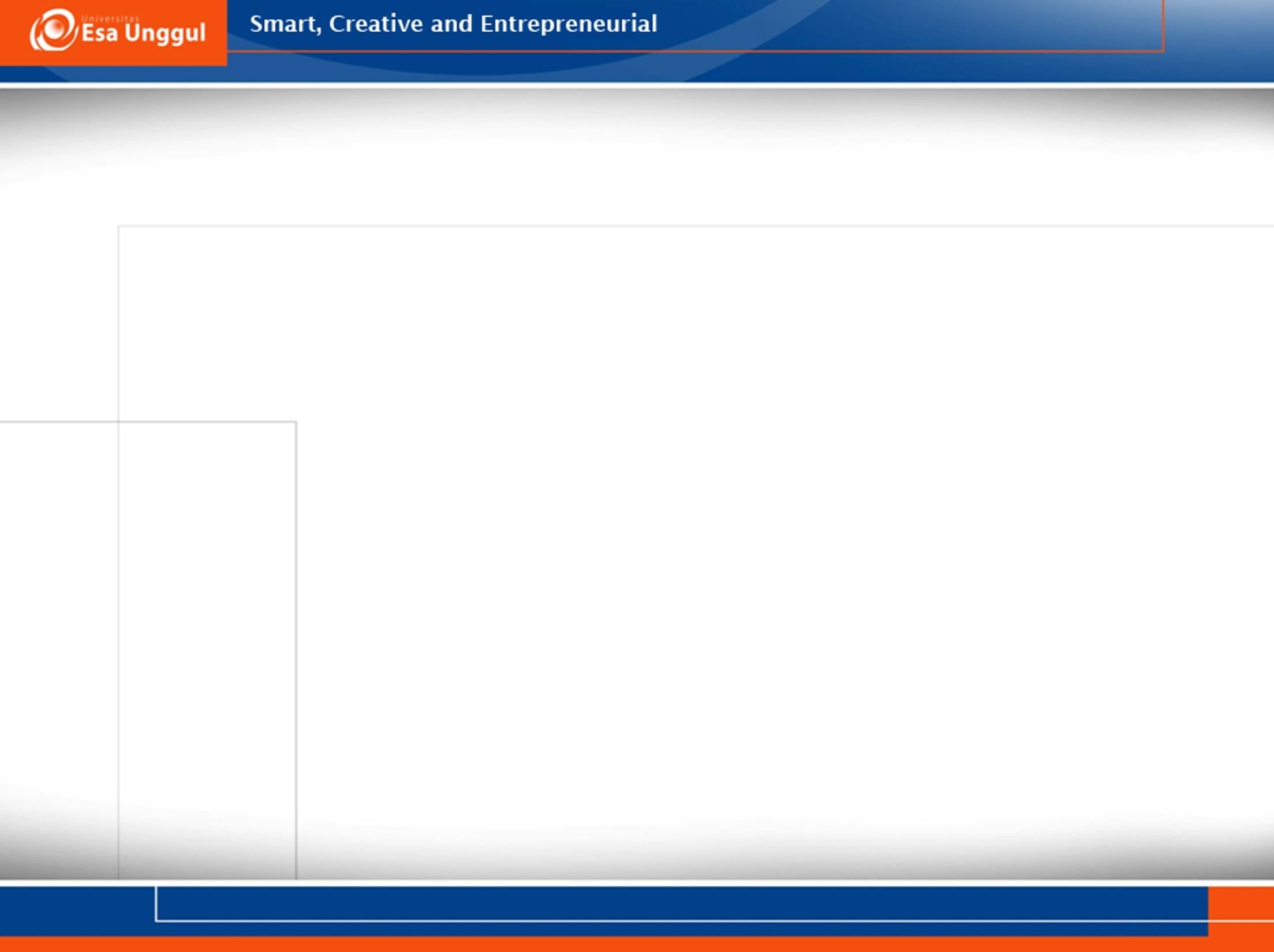 Beda DNA & RNA 
-gula pentosa: gugus H (DNA) / OH (RNA) pada C2
-basa N: pirimidin T (DNA) / U (RNA)
-utas: ganda (DNA) / tunggal (RNA)
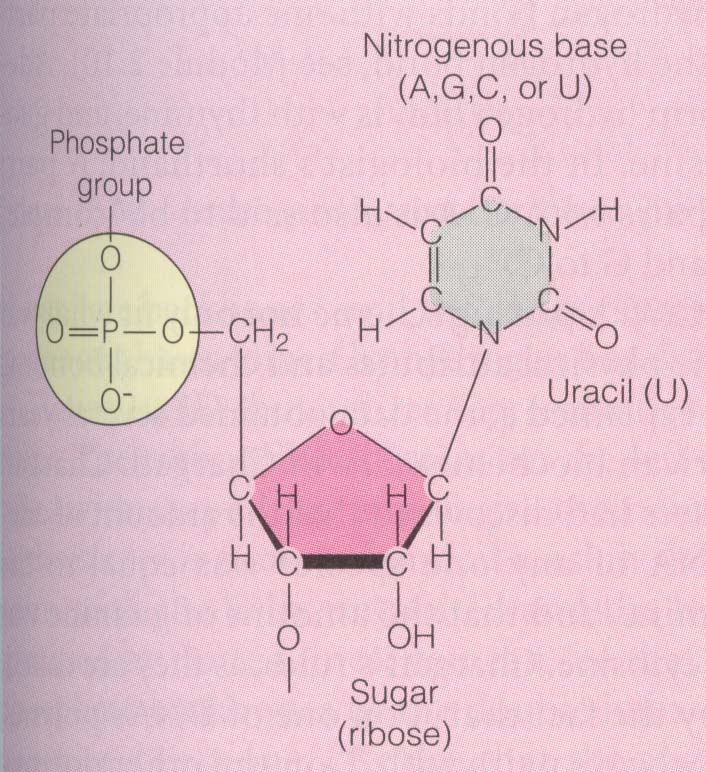 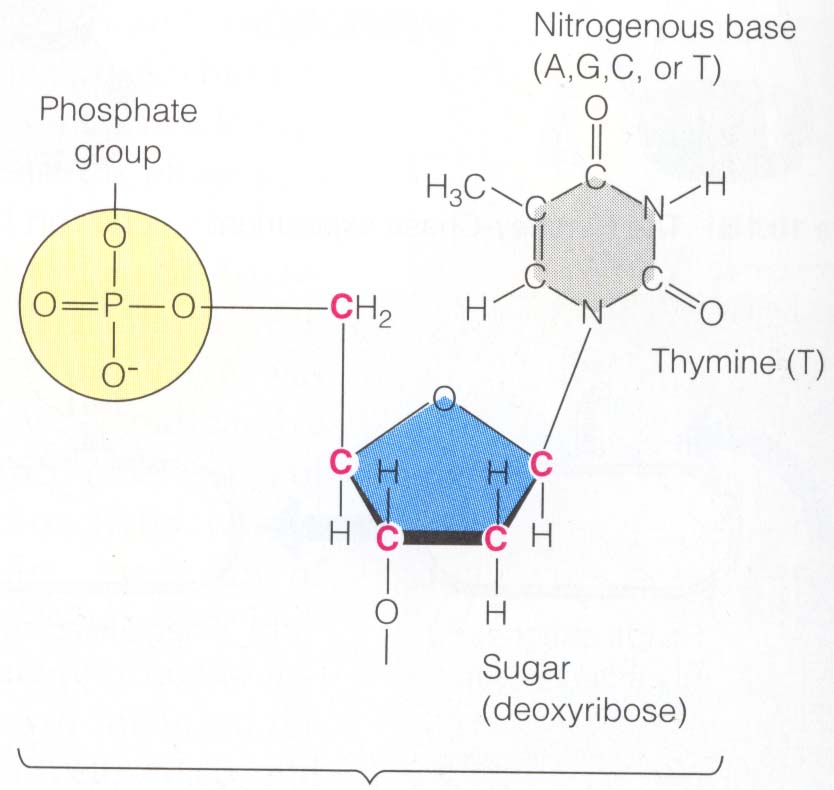 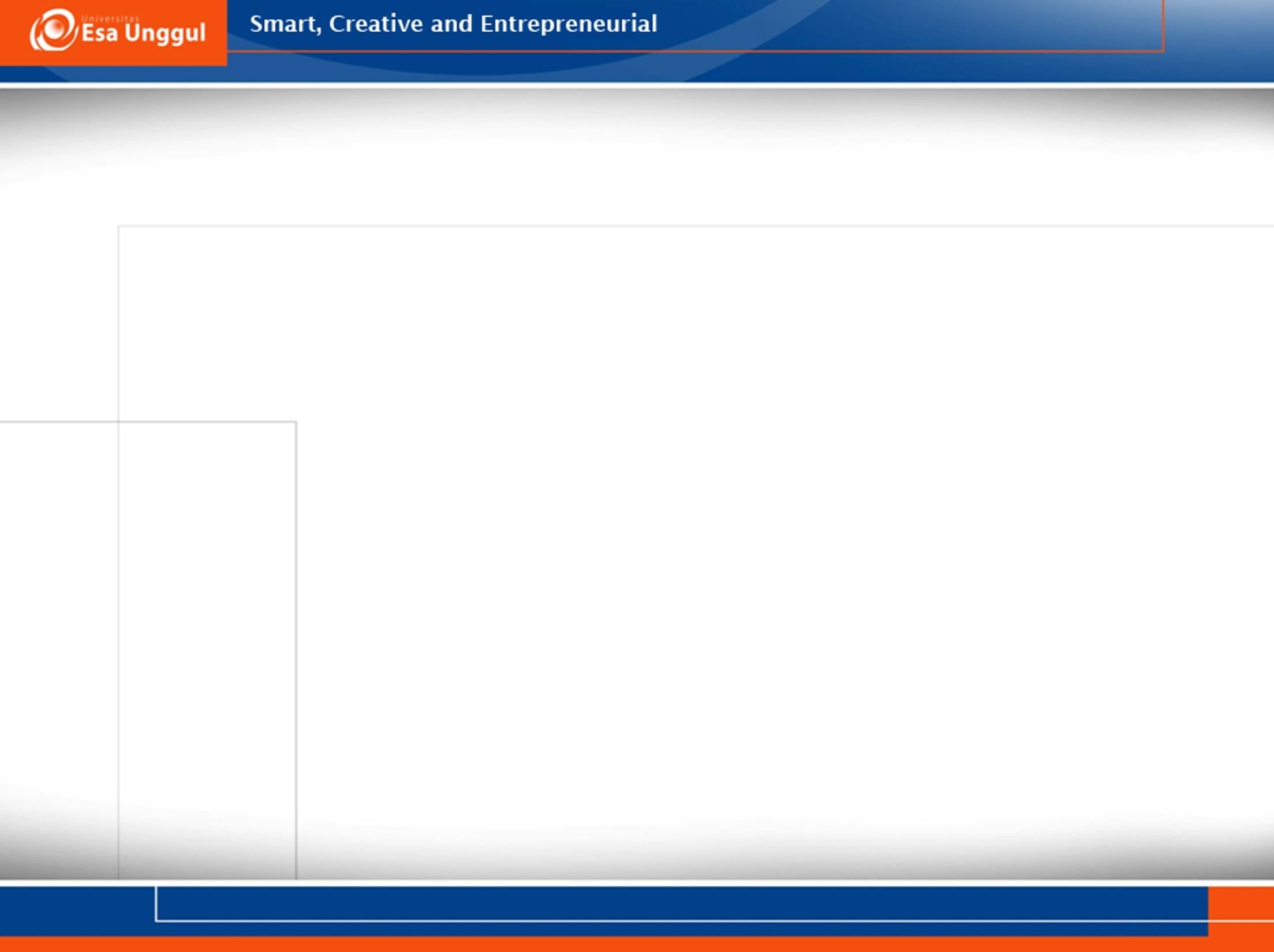 Perbedaan DNA dan RNA
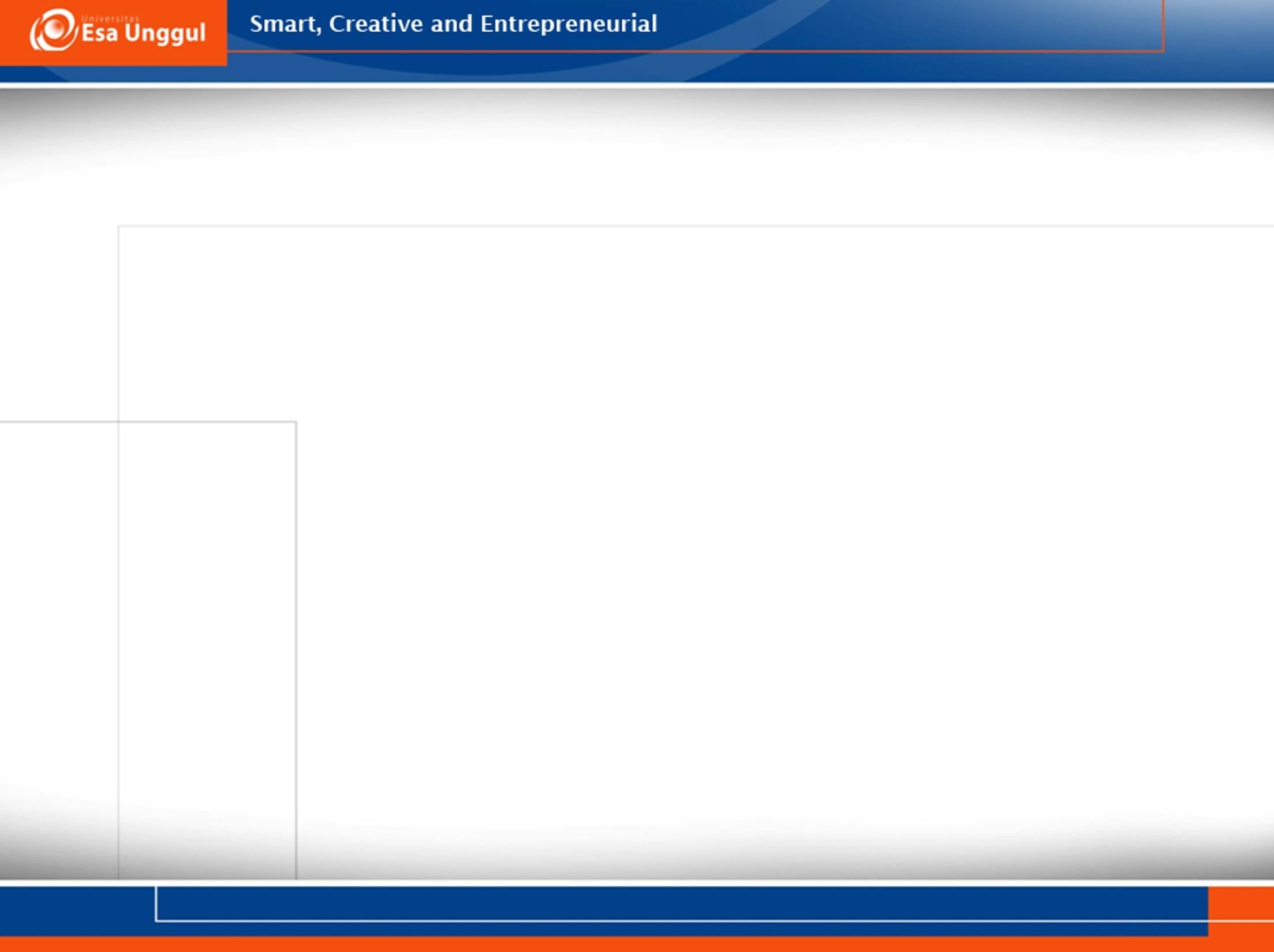 Keragaman Bentuk DNA pada Genom
Linier
Vs
Sirkuler
Utas-Ganda
Vs
Utas-Tunggal
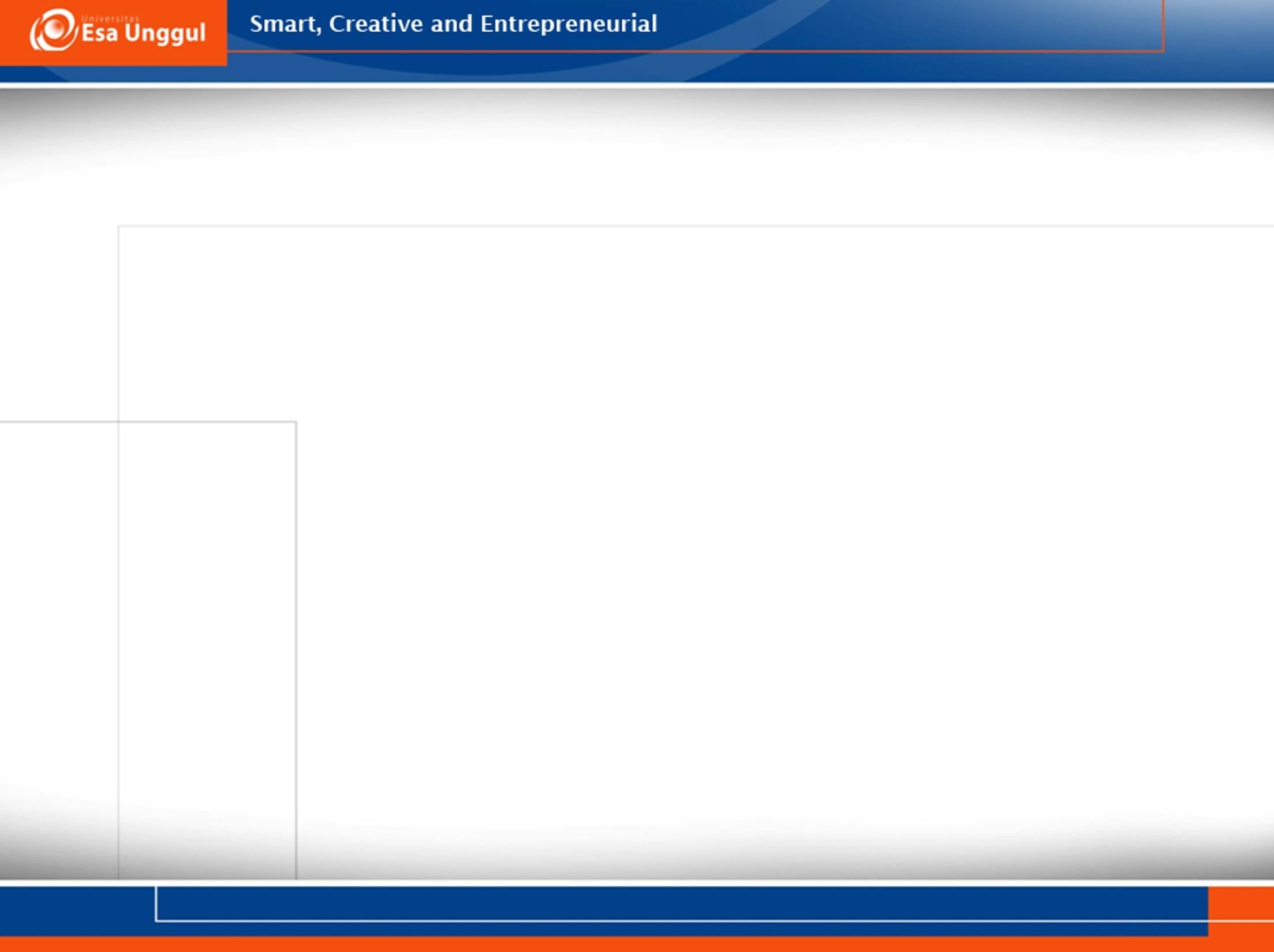 STRUKTUR GENOM VIRUS
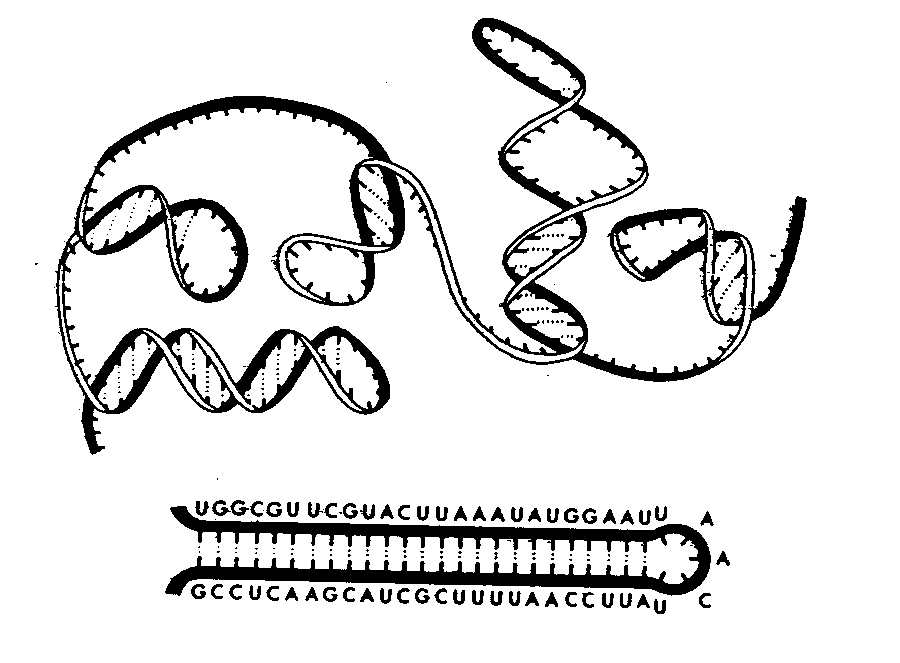 Mempunyai genom yang bervariasi : DNA dan RNA (utas tunggal dan ganda)
Ada yang berupa molekul asam nukleat linear dan ada yang sirkular
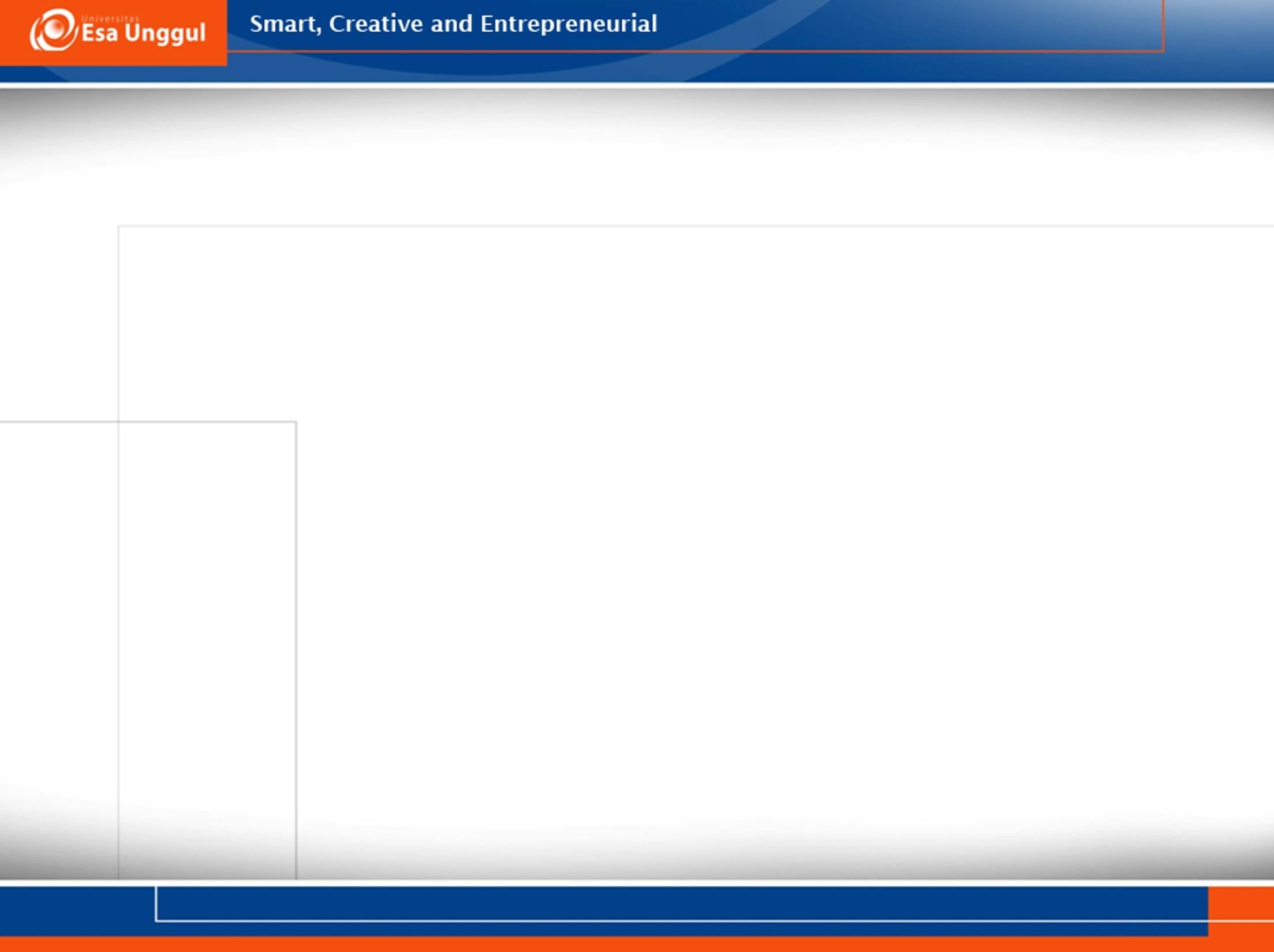 GEN
Gen adalah ruas DNA penyandi RNA
tidak semua gen menyandi protein
tidak semua DNA adalah gen
Terminator
Promoter
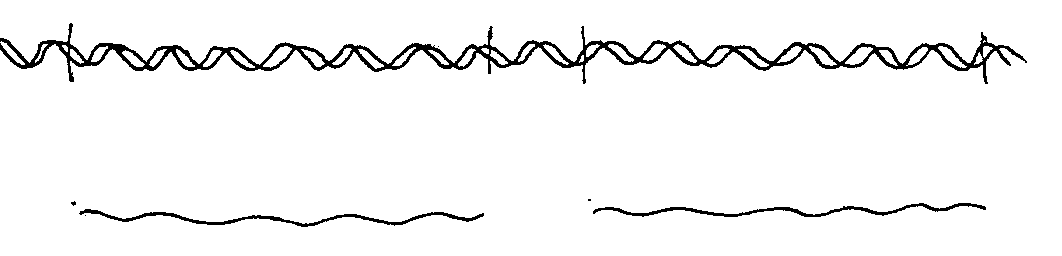 Promoter
Terminator
DNA
RNA
RNA
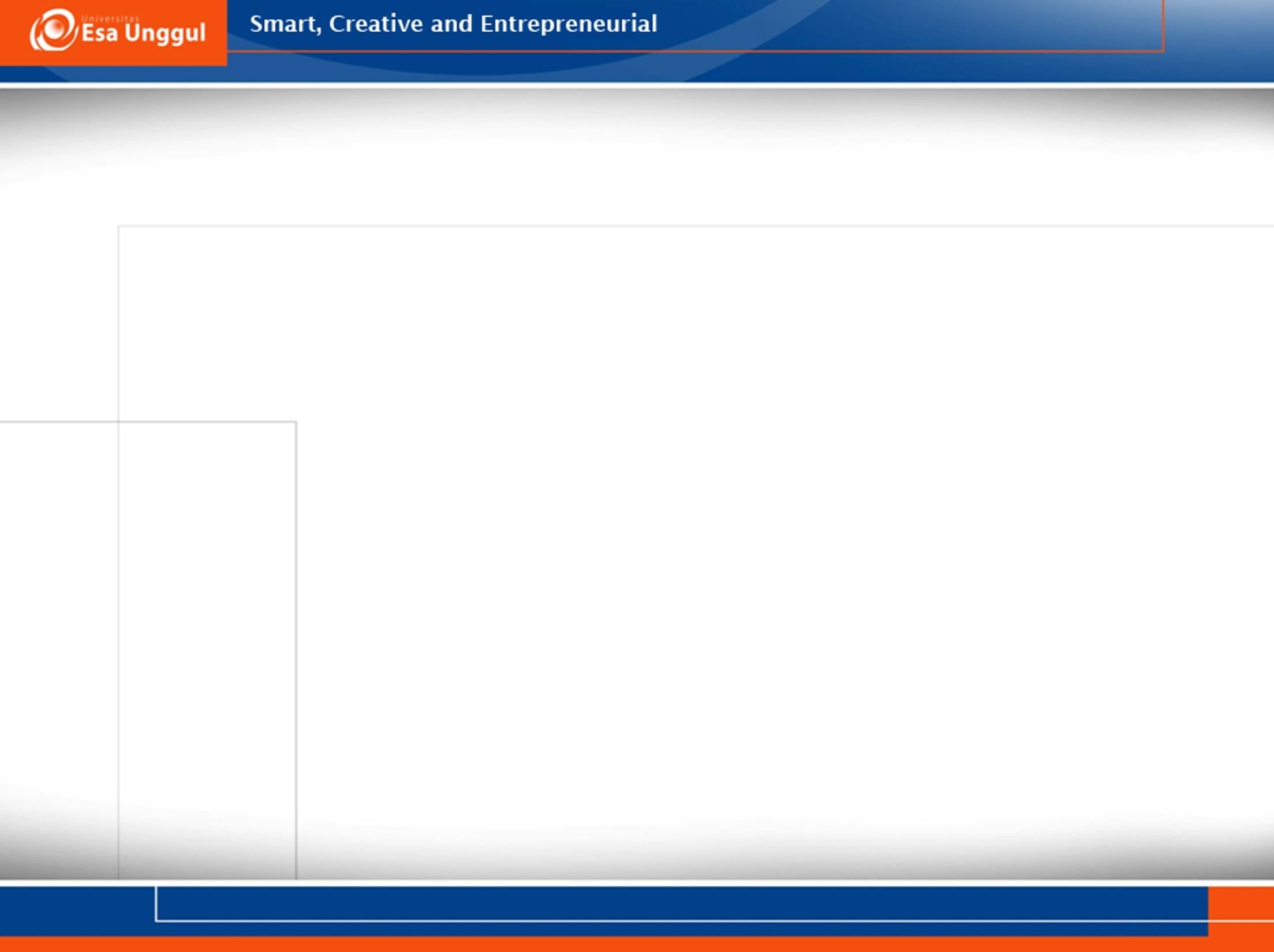 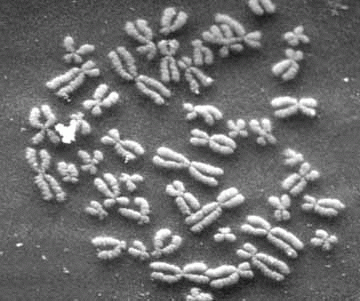 STRUKTUR KROMOSOM
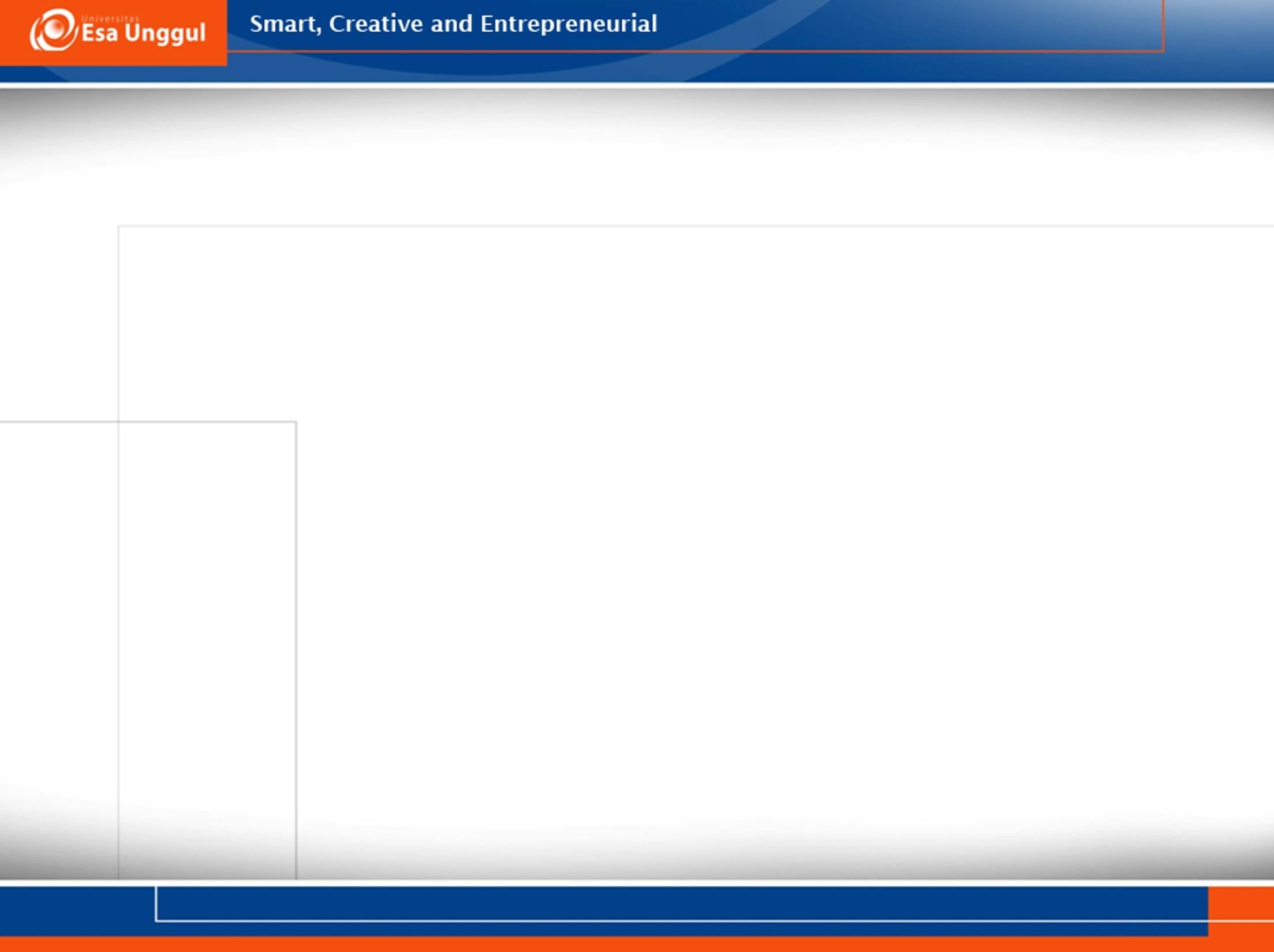 STRUKTUR KROMOSOM
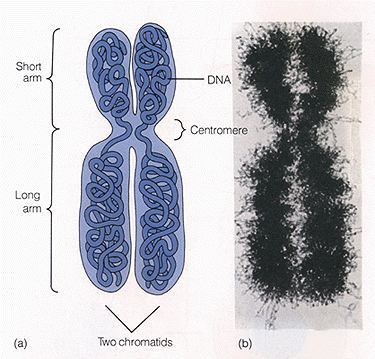 Telomer 
- ujung kromosom sebagai seal
Sentromer (kinetokor)
- Tidak di jumpai adanya gen
- Tidak mengandung kromonema
Lengan Kromosom 
- Di jumpai adanya gen
- Mengandung kromonema
- Terdiri atas 3 bagian :
	* selaput
	* matriks
	* kromonema
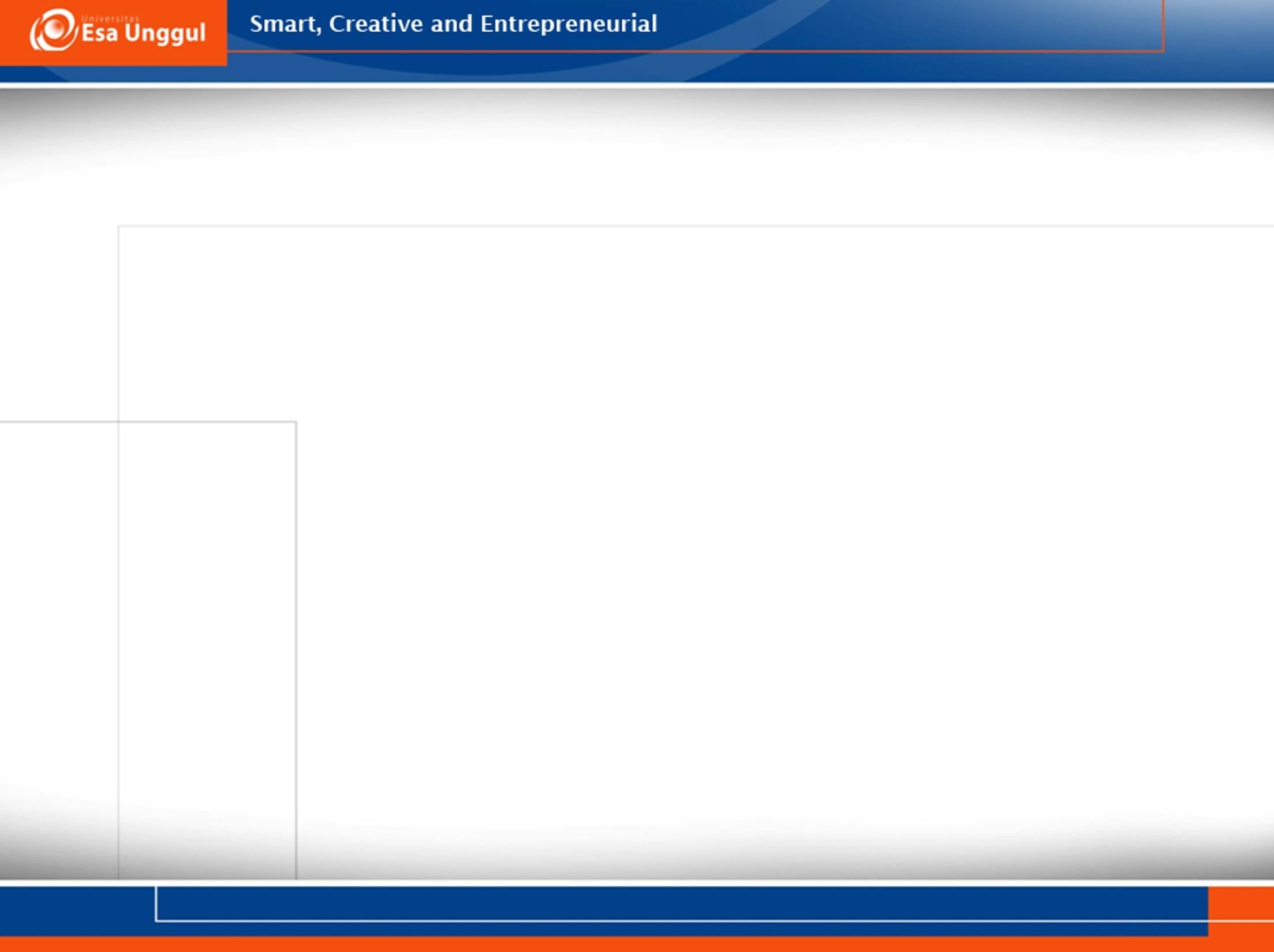 Satu set kromosom
Kromatid
Kromatid 
identik
Kromosom, Kromatid dan Sentromer
Lengan kromosom
Dua kromosom identik
Sentromer
Lengan kromosom
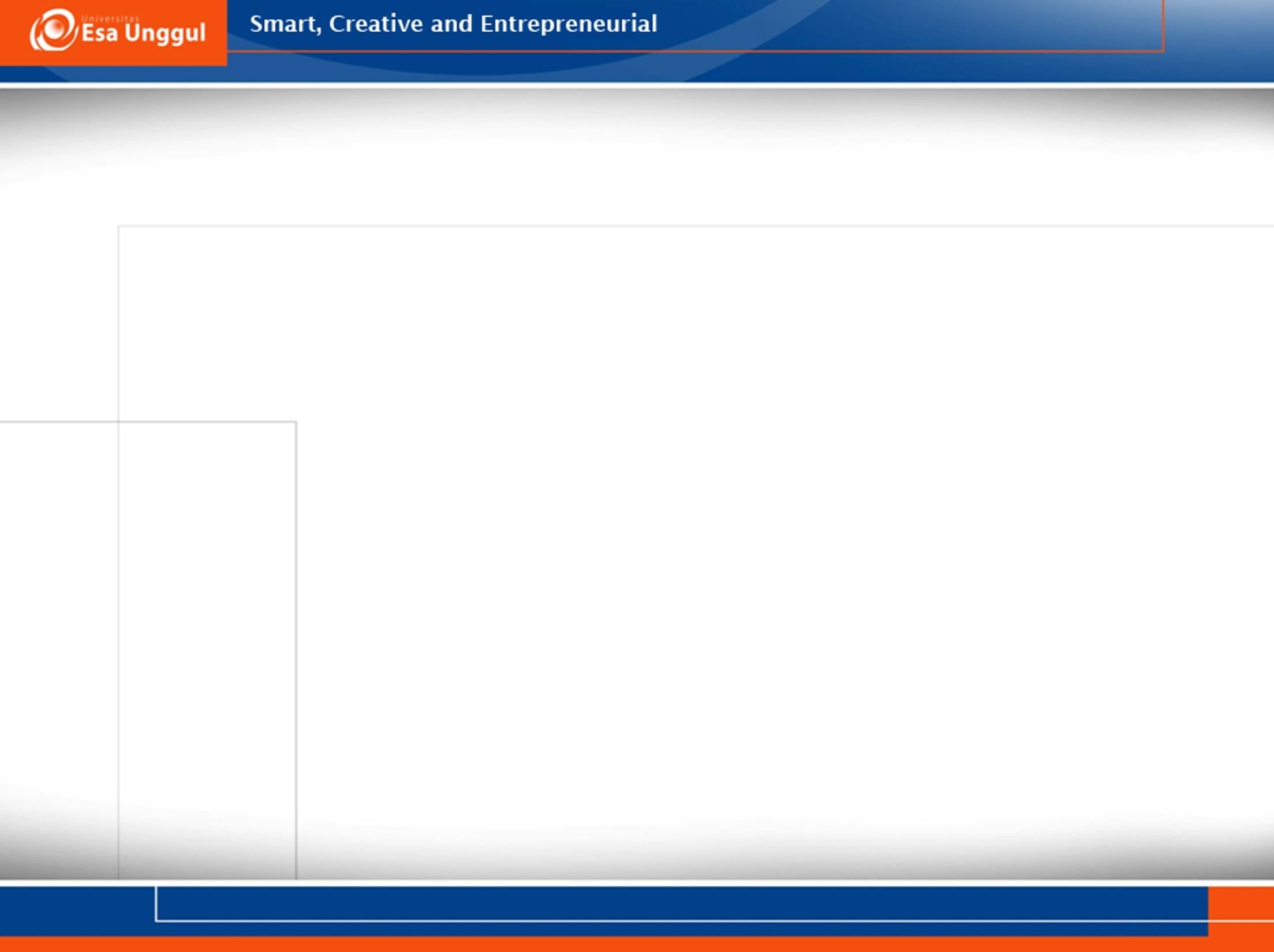 PENGEMASAN ASAM NUKLEAT
Panjang asam nukleat (DNA/RNA) berukuran ratusan kali panjang kompartemennya (selnya)
Asam nukleat harus mengalami kondensasi agar dapat dikemas di dalam sel
Kondensasi terjadi karena interaksi asam nukleat dengan protein
Muatan positif protein dinetralkan oleh asam nukleat yang bermuatan negatif  nukleoprotein
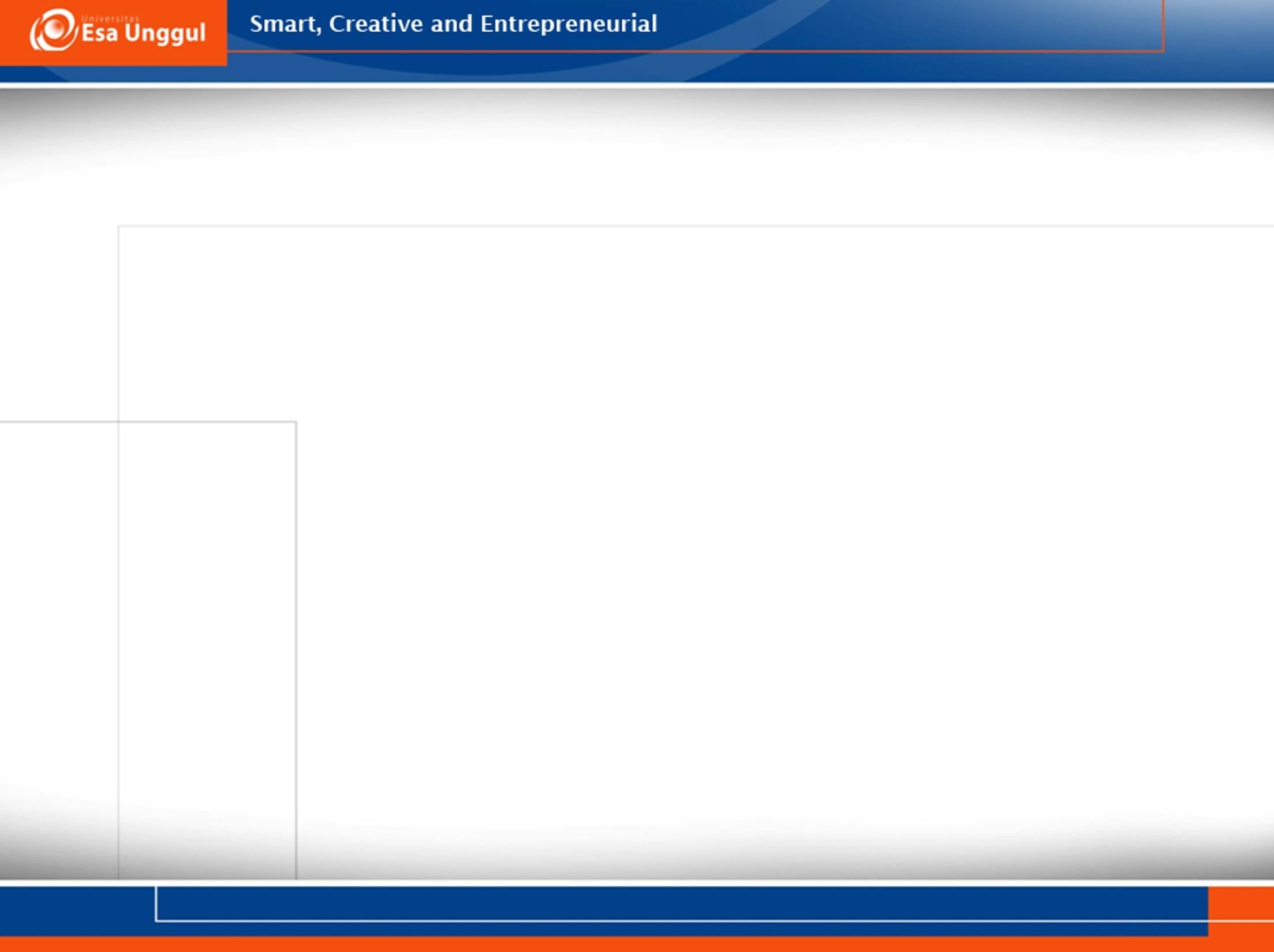 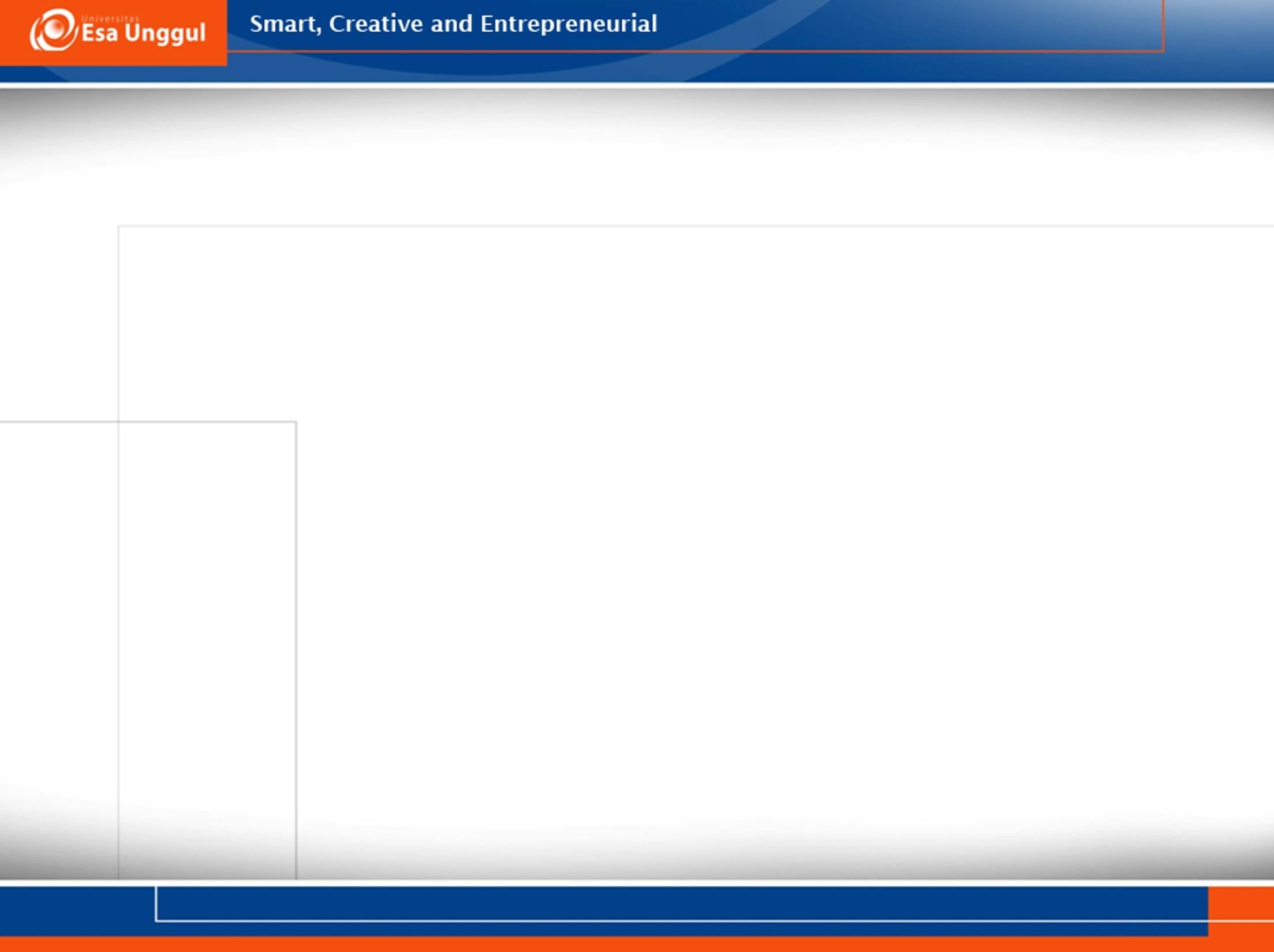 Ukuran kompartemen vs asam nukleat
ukuran asam nukleat jauh lebih besar daripada ukuran kompartemennya
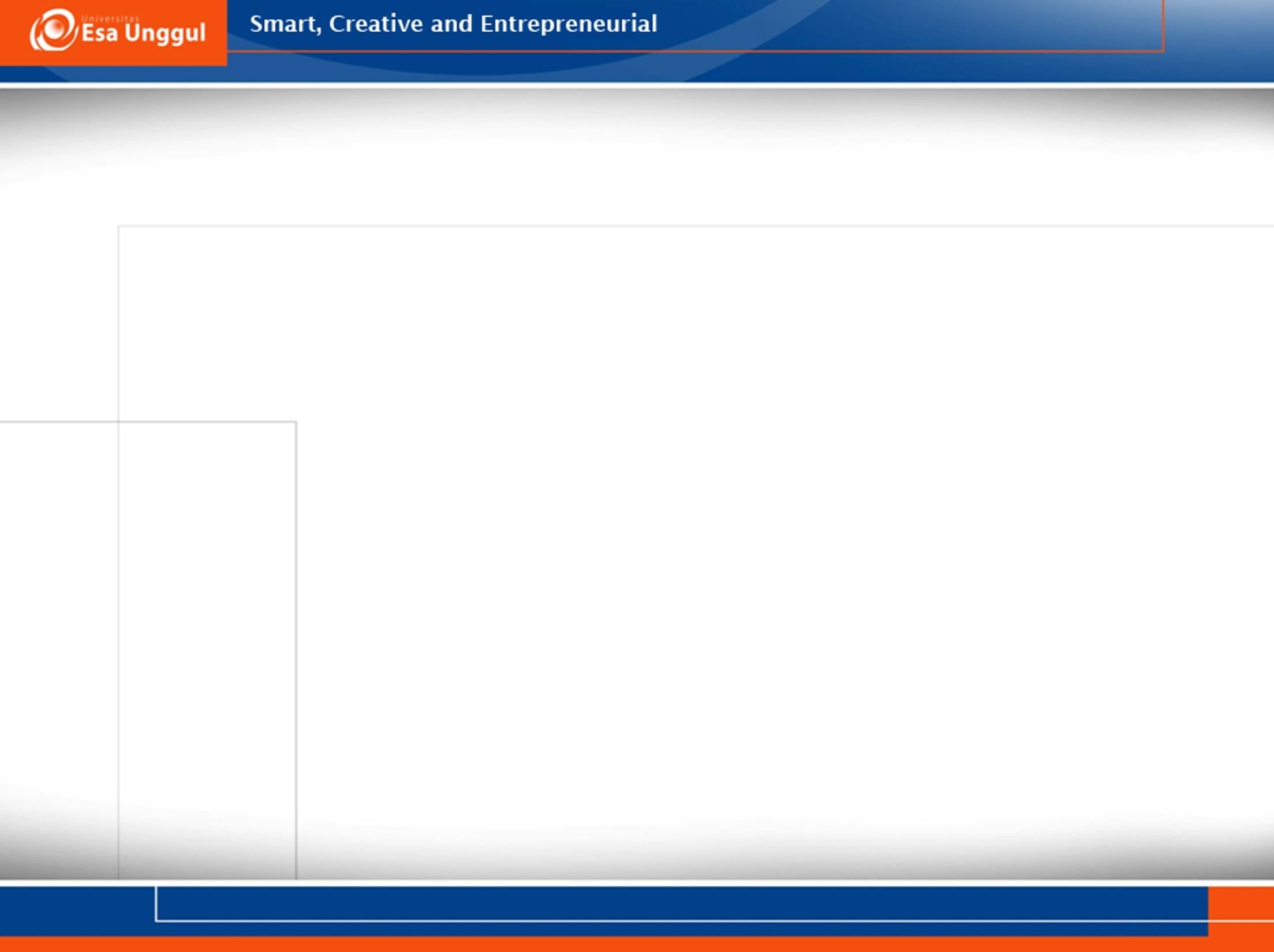 GENOM VIRUS
Asam nukleat dikemas di dalam (atau menempel) kapsid
Kapsid tersusun dari satu atau beberapa protein
Konstruksi kapsid yang mengandung asam nukleat: 
protein disusun sekeliling asam nukleat, mengkondensasinya dengan asosiasi asam nukleat-protein (TMV)
protein inti calon kepala disusun, diikuti dengan pengemasan DNA, kemudian kepala virus ditutup dengan ekor (fage l)
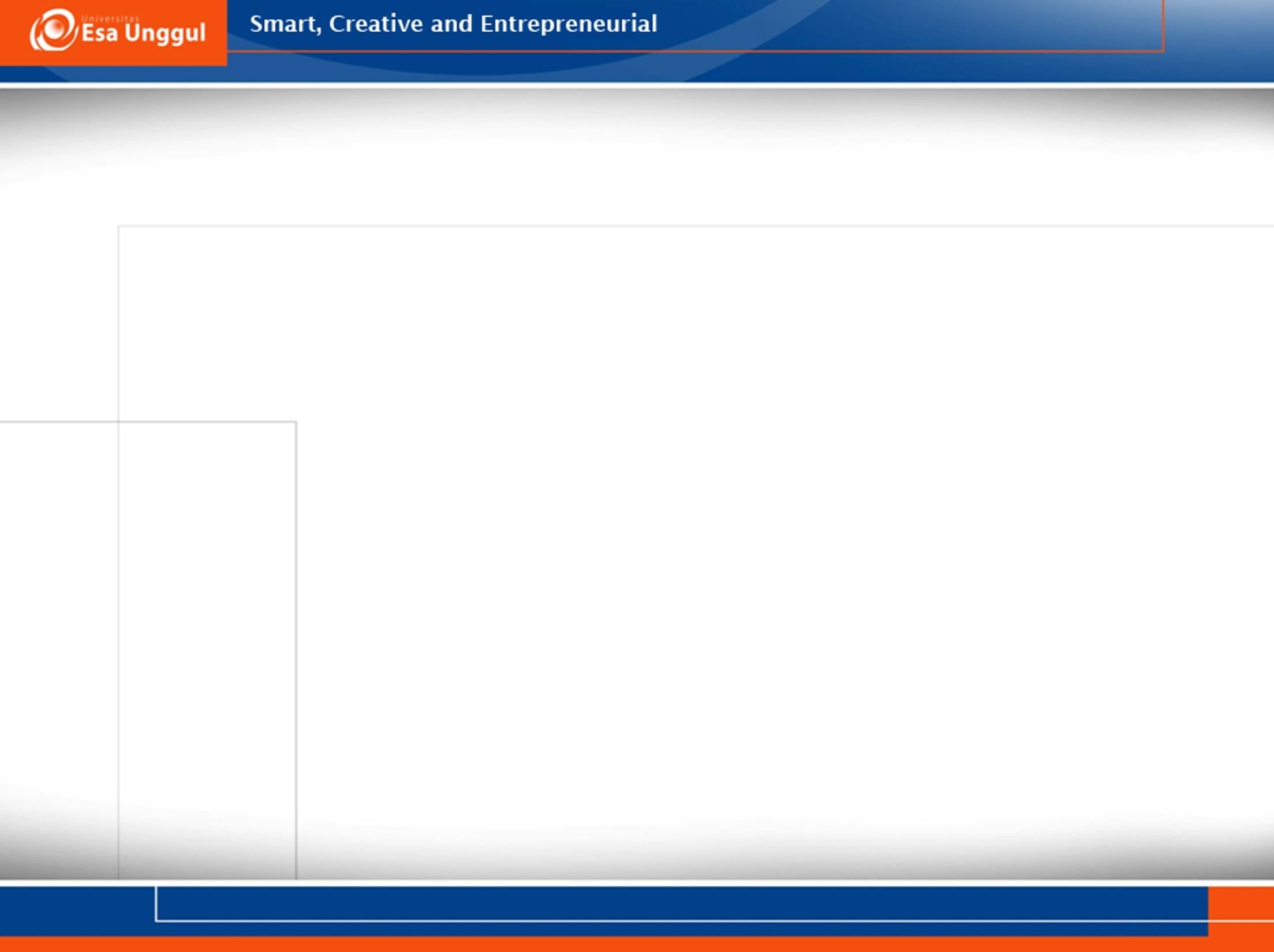 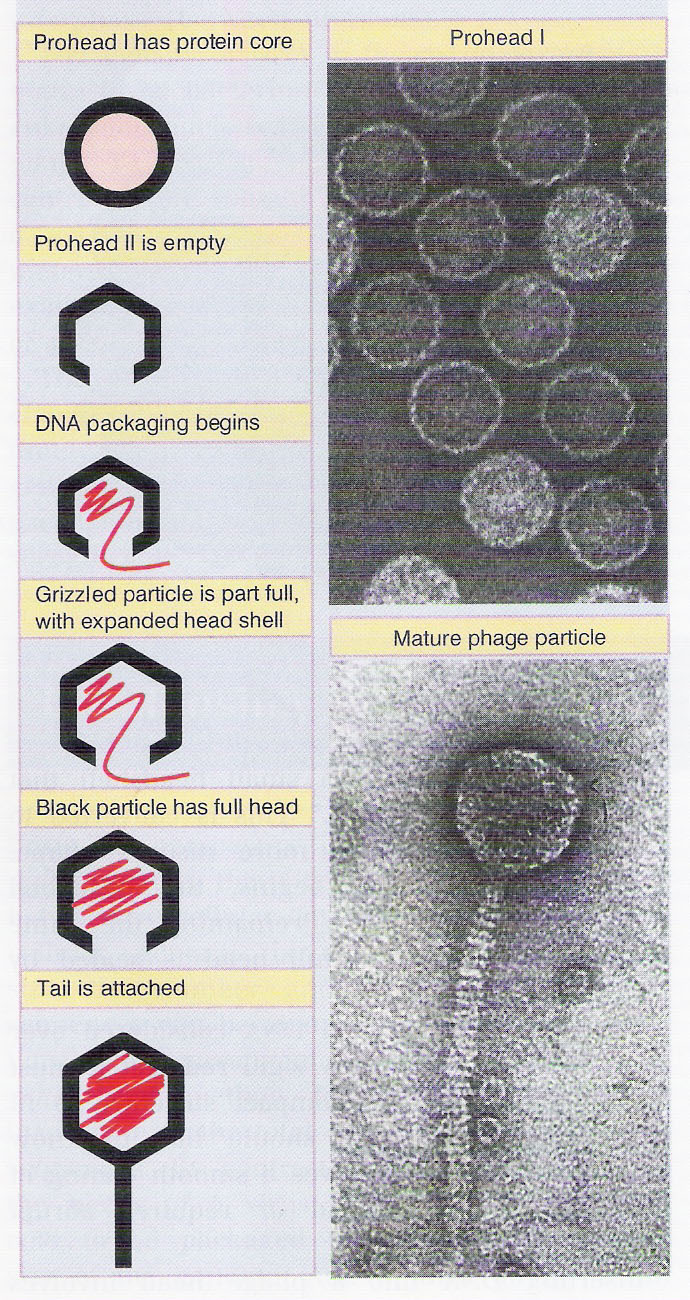 KONSTRUKSI KAPSID
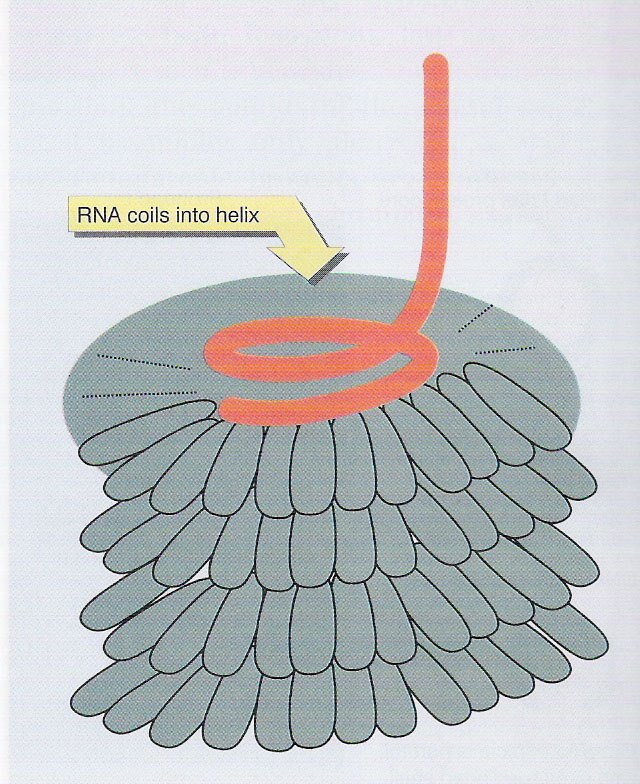 TMV
Fage l
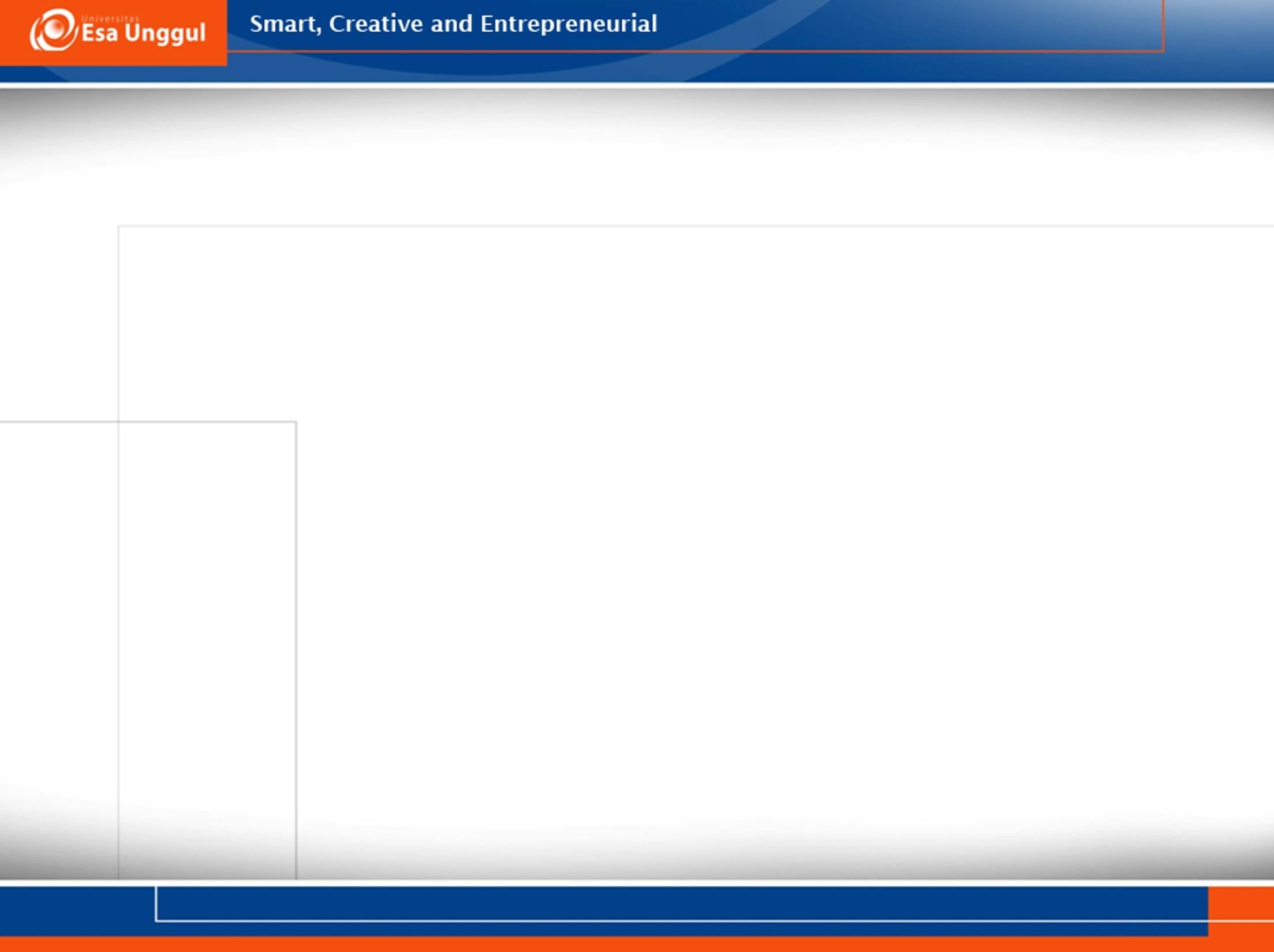 KROMOSOM BAKTERI
Kromosom bakteri dikemas kedalam domain pelipatan dengan bantuan protein mirip histon  bentuk nukleoid
Dalam setiap domain terjadi penggulungan superkoil
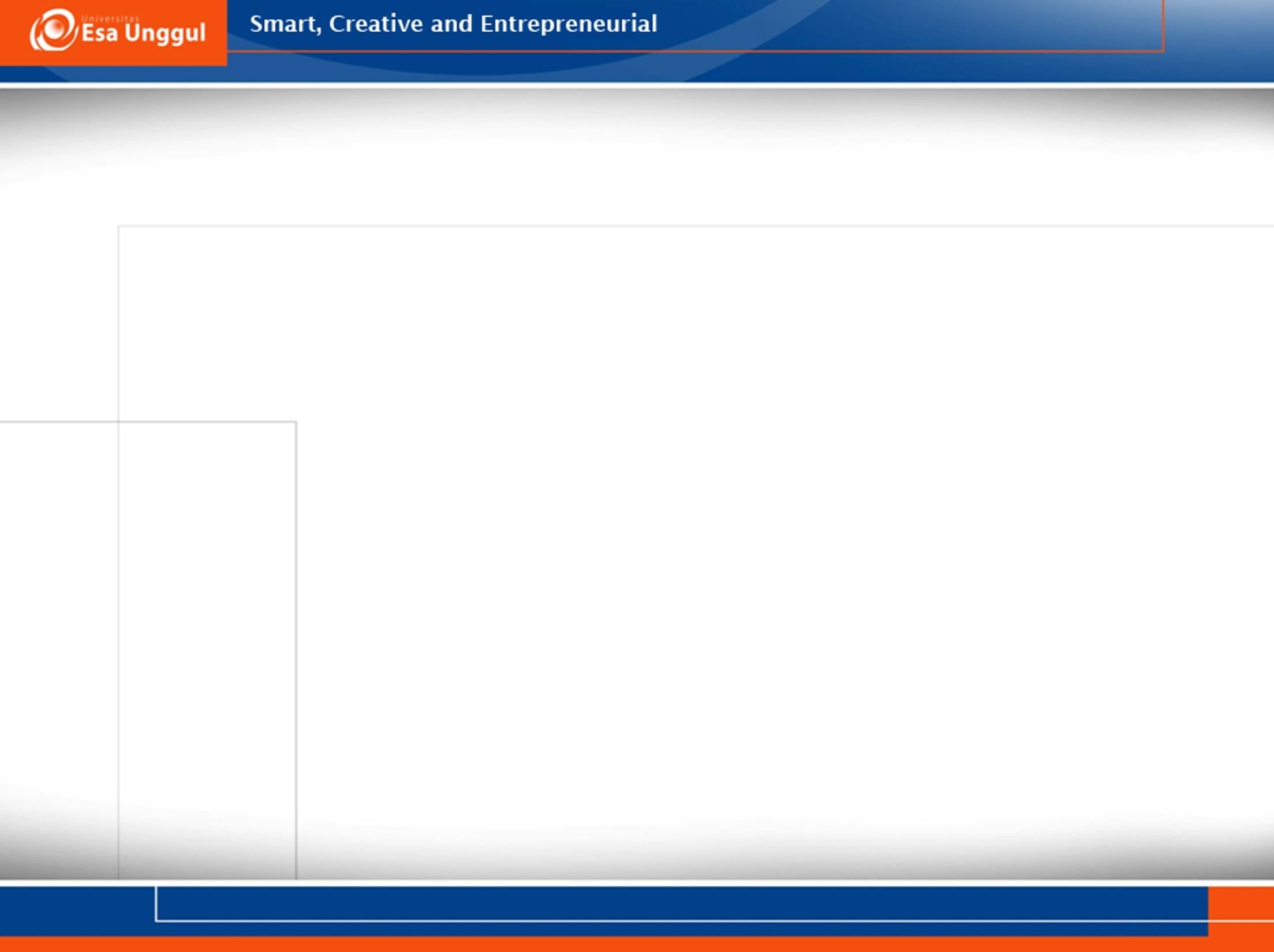 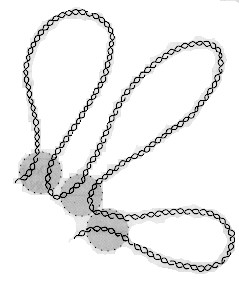 Protein 
mirip-histon
STRUKTUR KROMOSOM BAKTERI
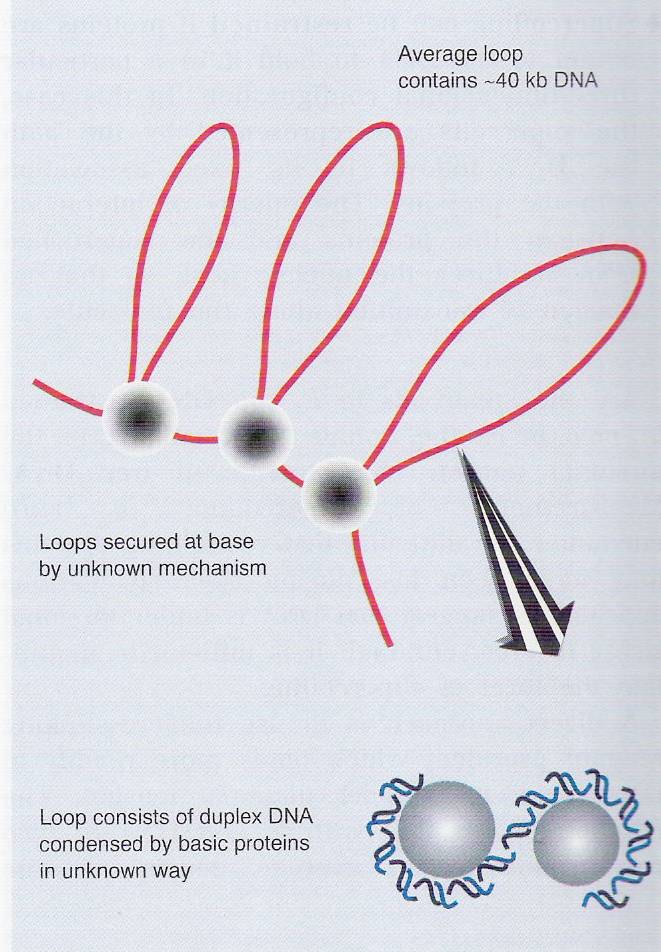 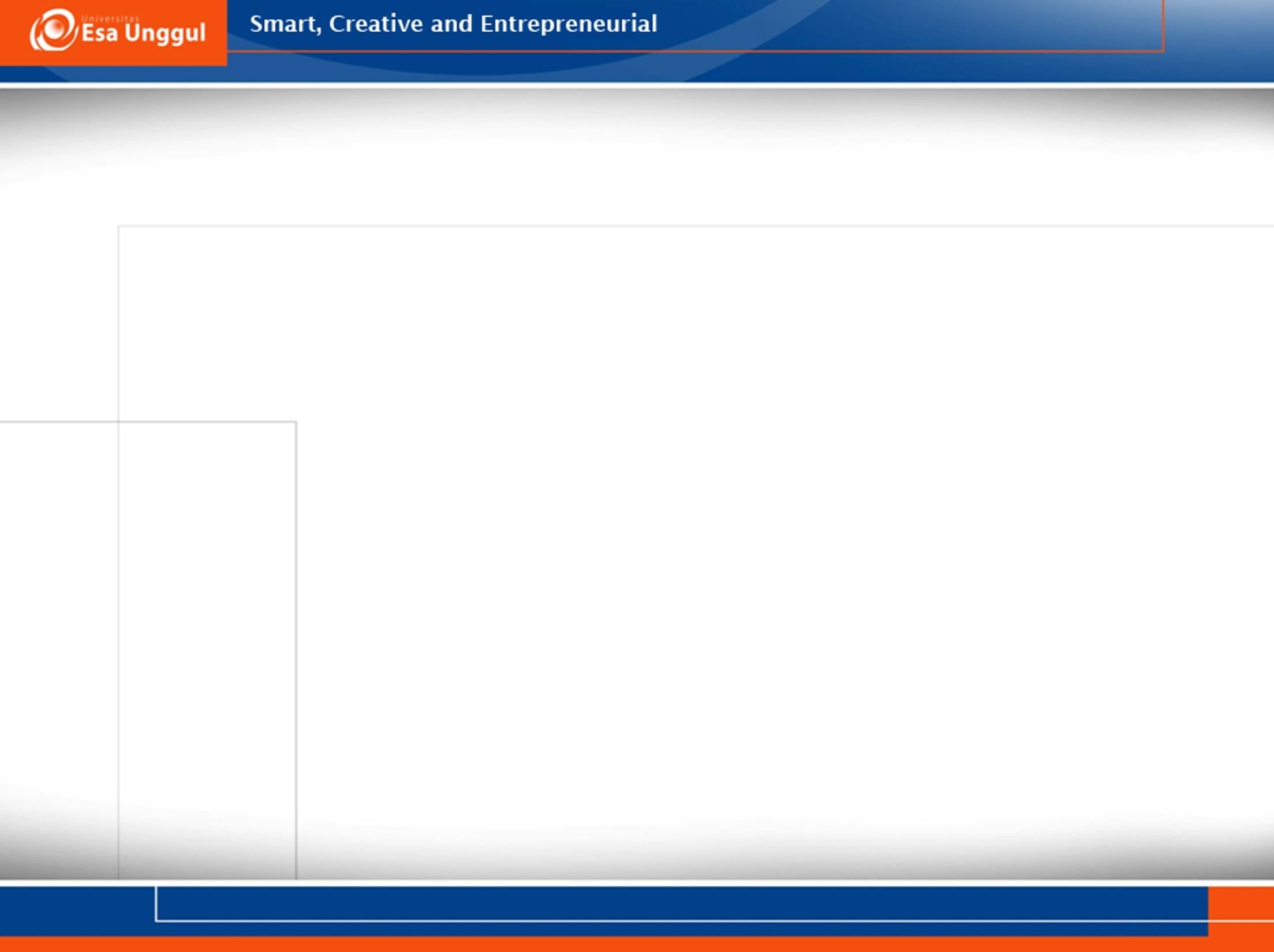 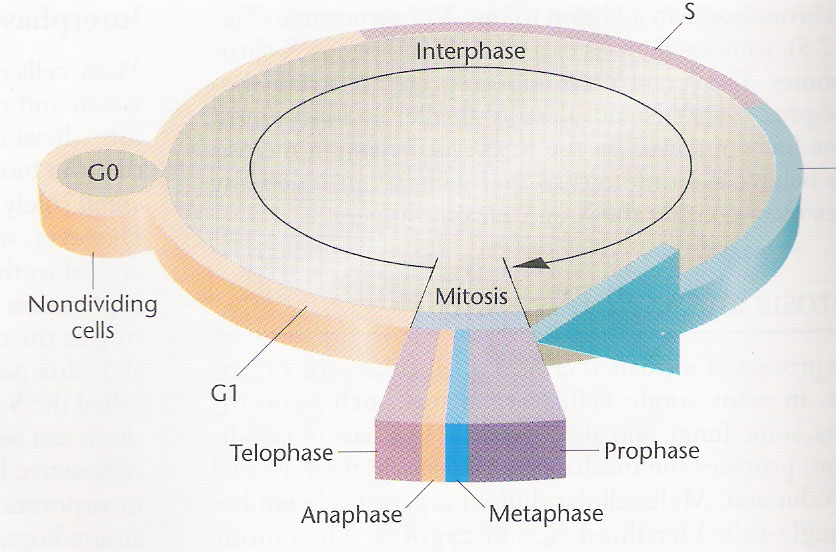 Siklus sel
G2
KROMOSOM EUKARYOT
Panjang yang teramati adalah relatif
Mitosis: berkondensasi sehingga membesar & memendek
Interfase: menyebar sehingga diameternya kecil  sulit terlihat

Aktivitas kromosom:
Mitosis: memisah
Interfase: replikasi, transkripsi, (translasi)
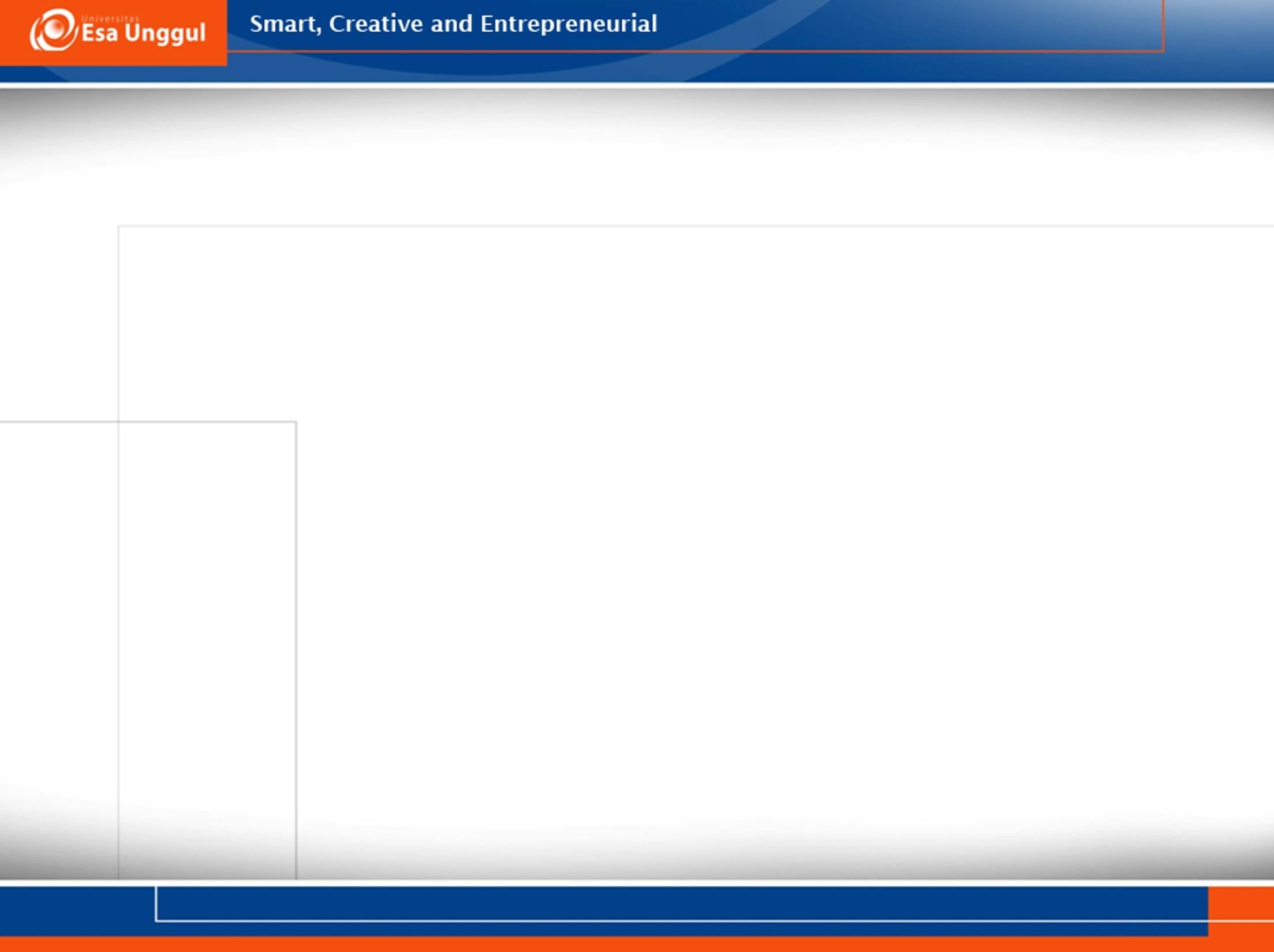 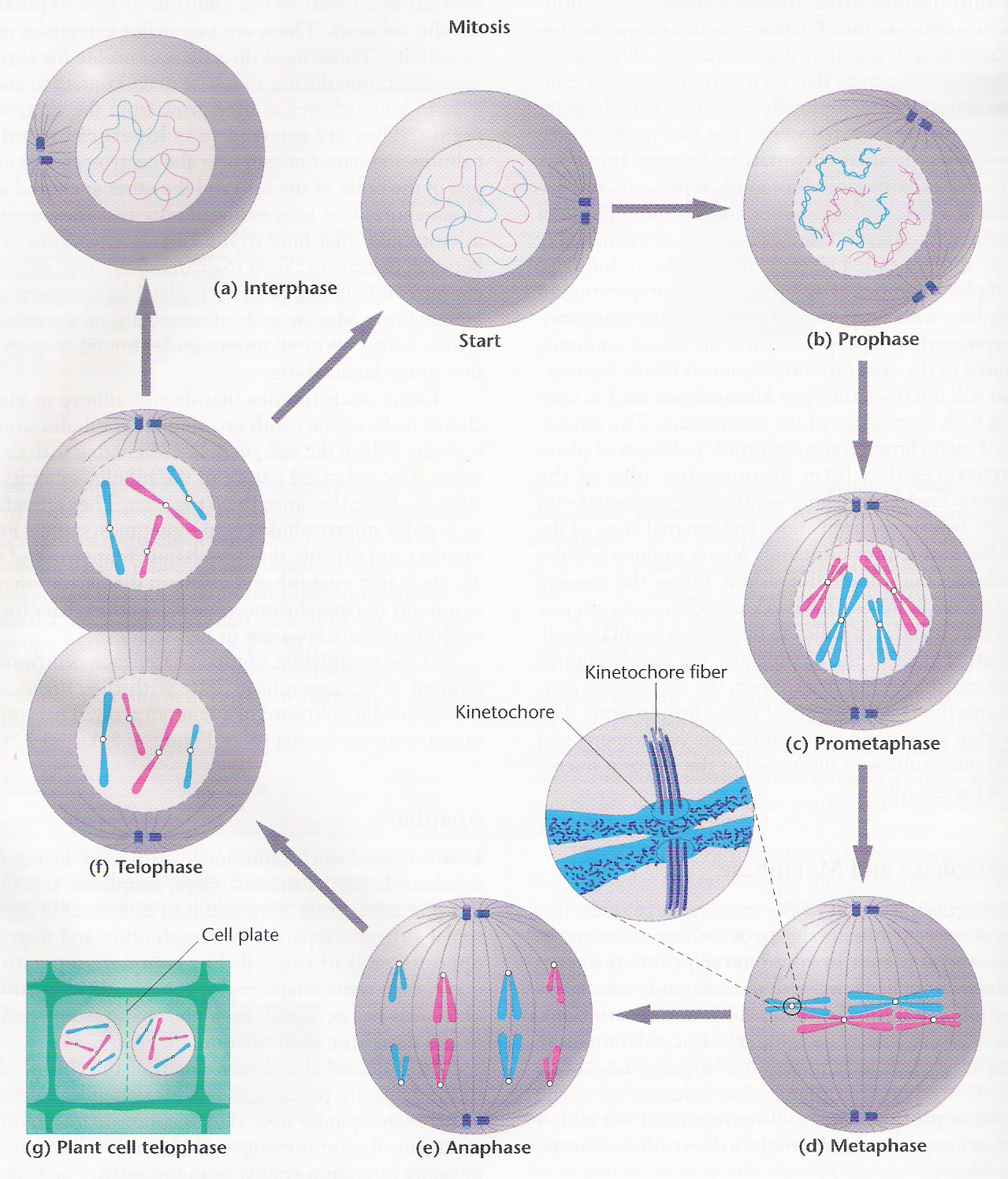 KEADAAN KROMOSOM
Kromosom terlihat jelas pada saat mitosis karena adanya kondensasi
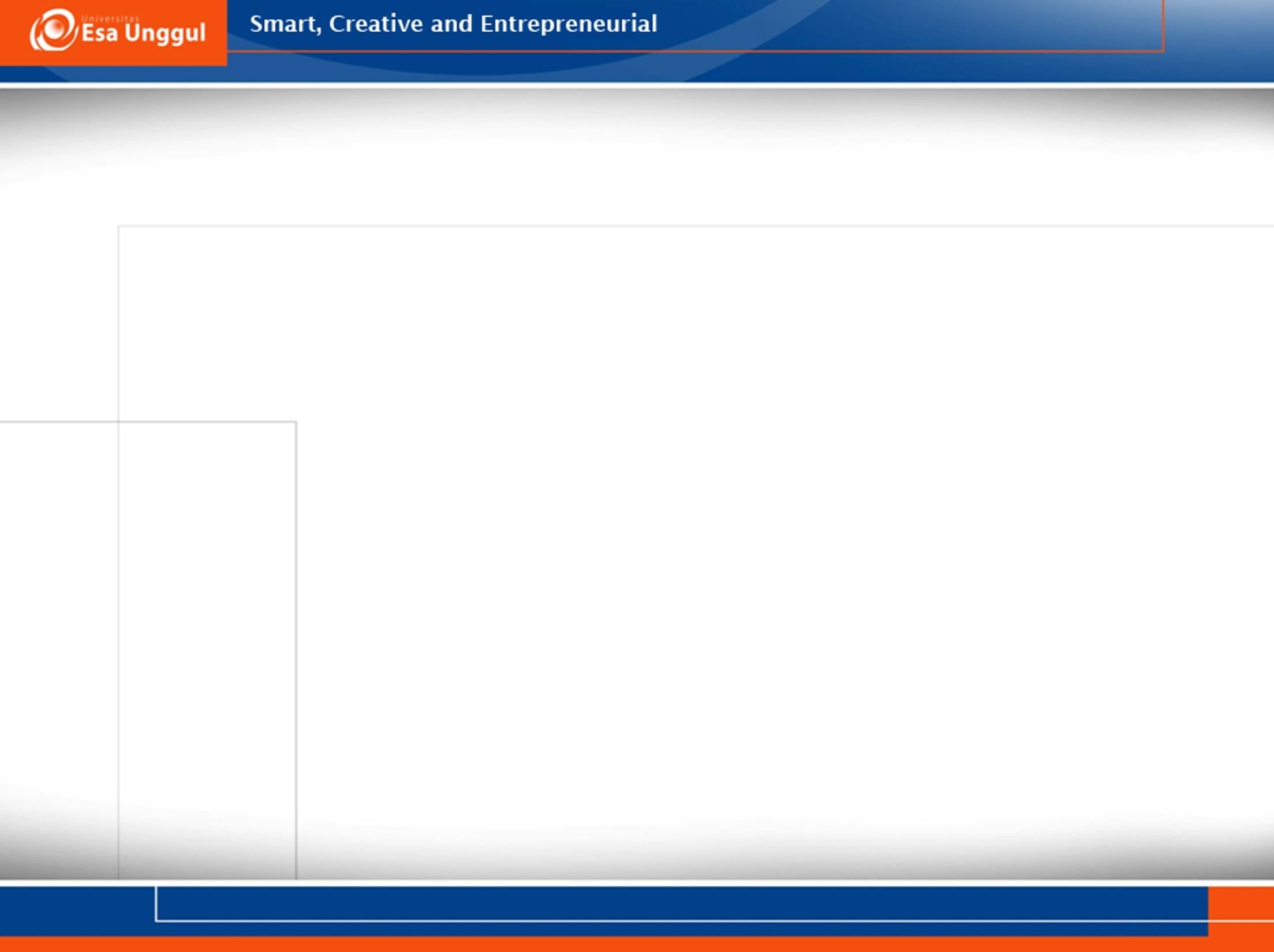 Jumlah kromosomBervariasi, tergantung spesies
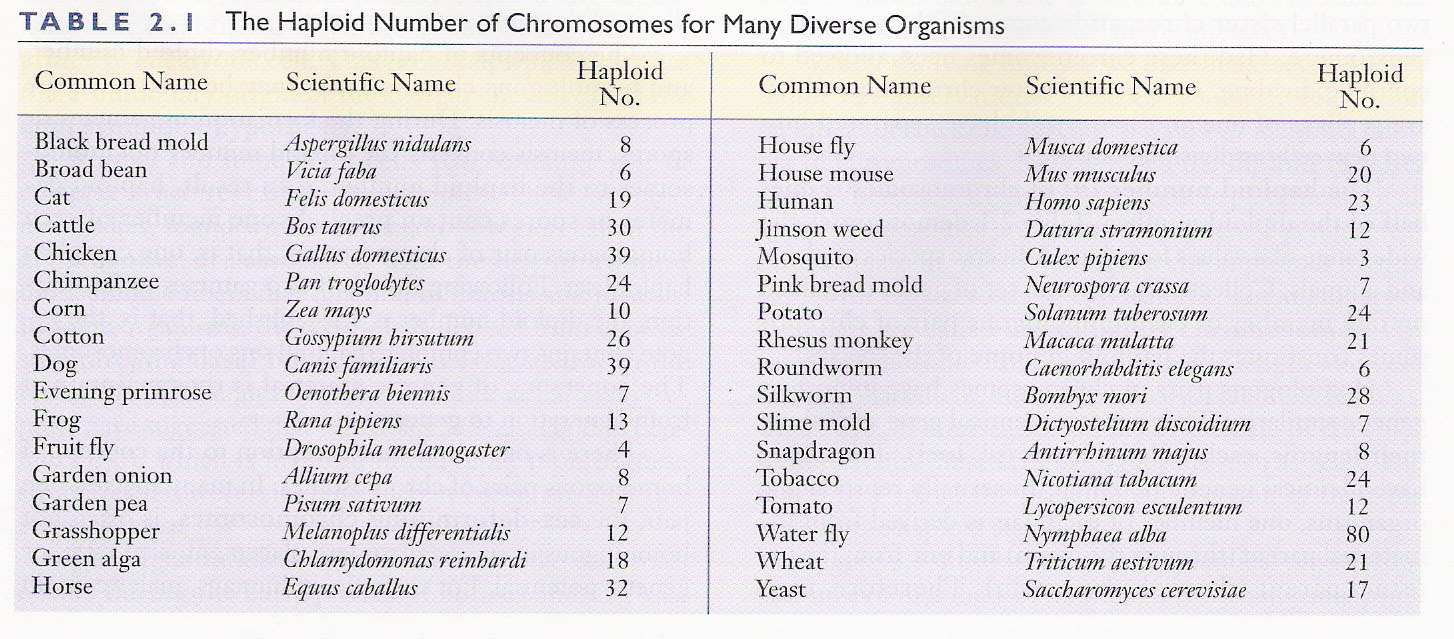 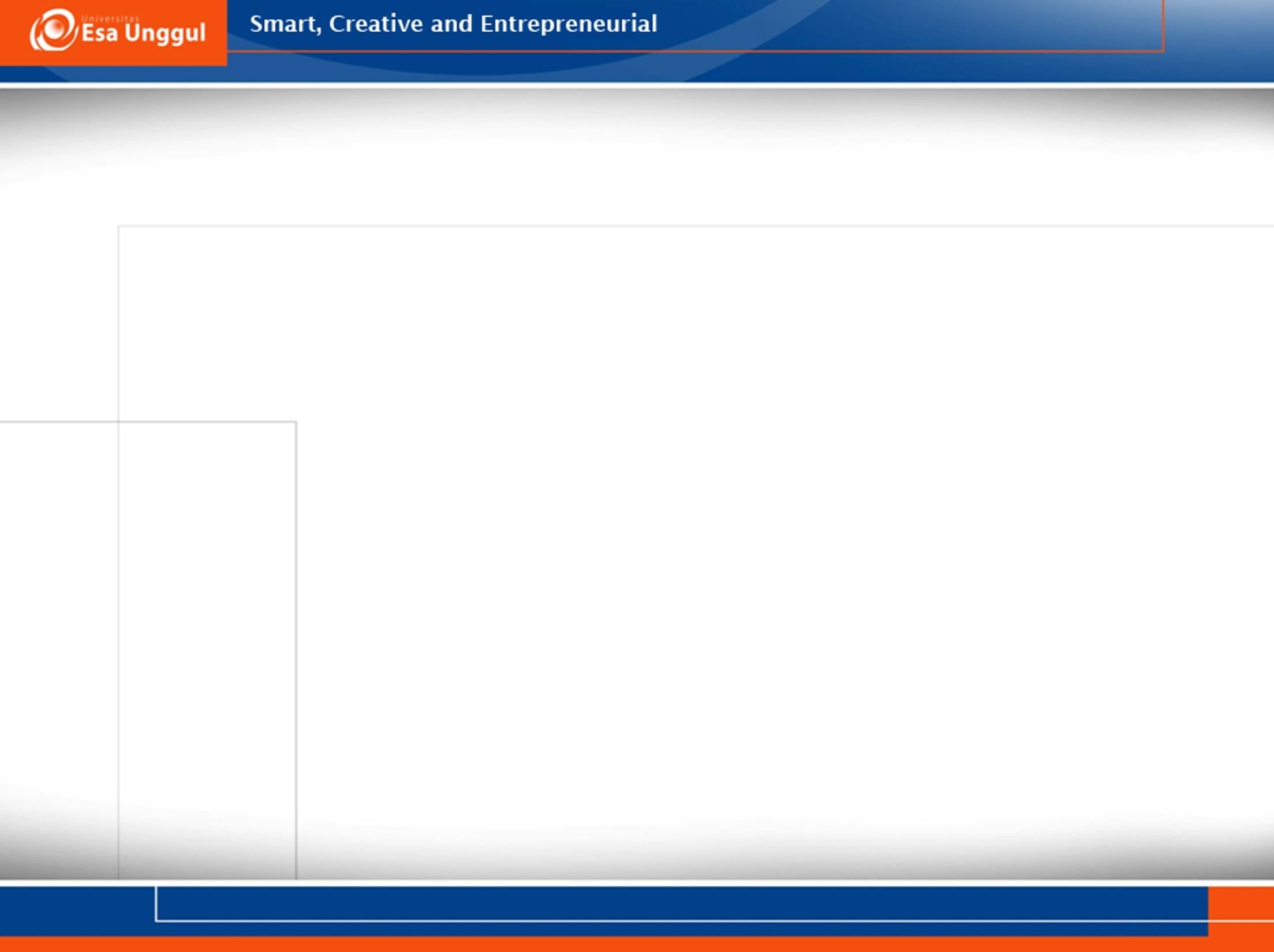 PENYUSUNAN KROMOSOM
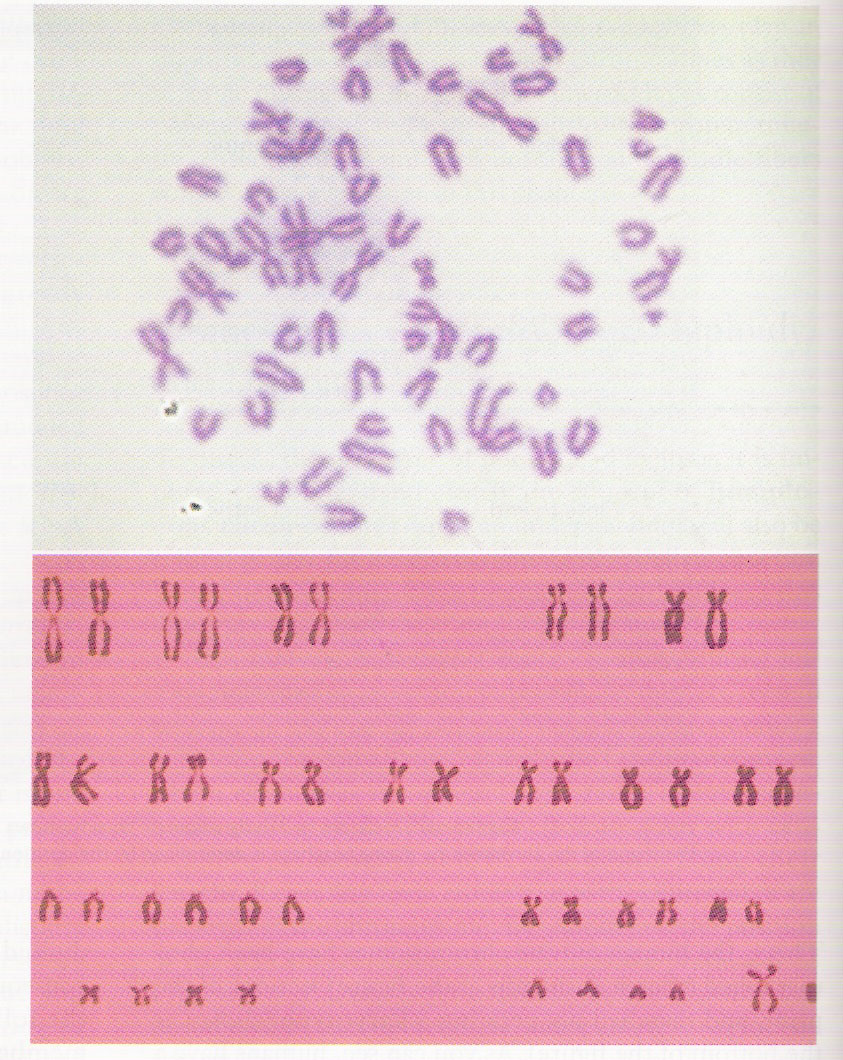 Karyotipe: Susunan kromosom berdasarkan bentuk dan ukurannya
Untuk mempermudah mempelajari kromosom
Disusun berdasarkan: ukuran dan letak sentromer, dimulai dari yang:
besar
sentromer di tengah (metasentrik)
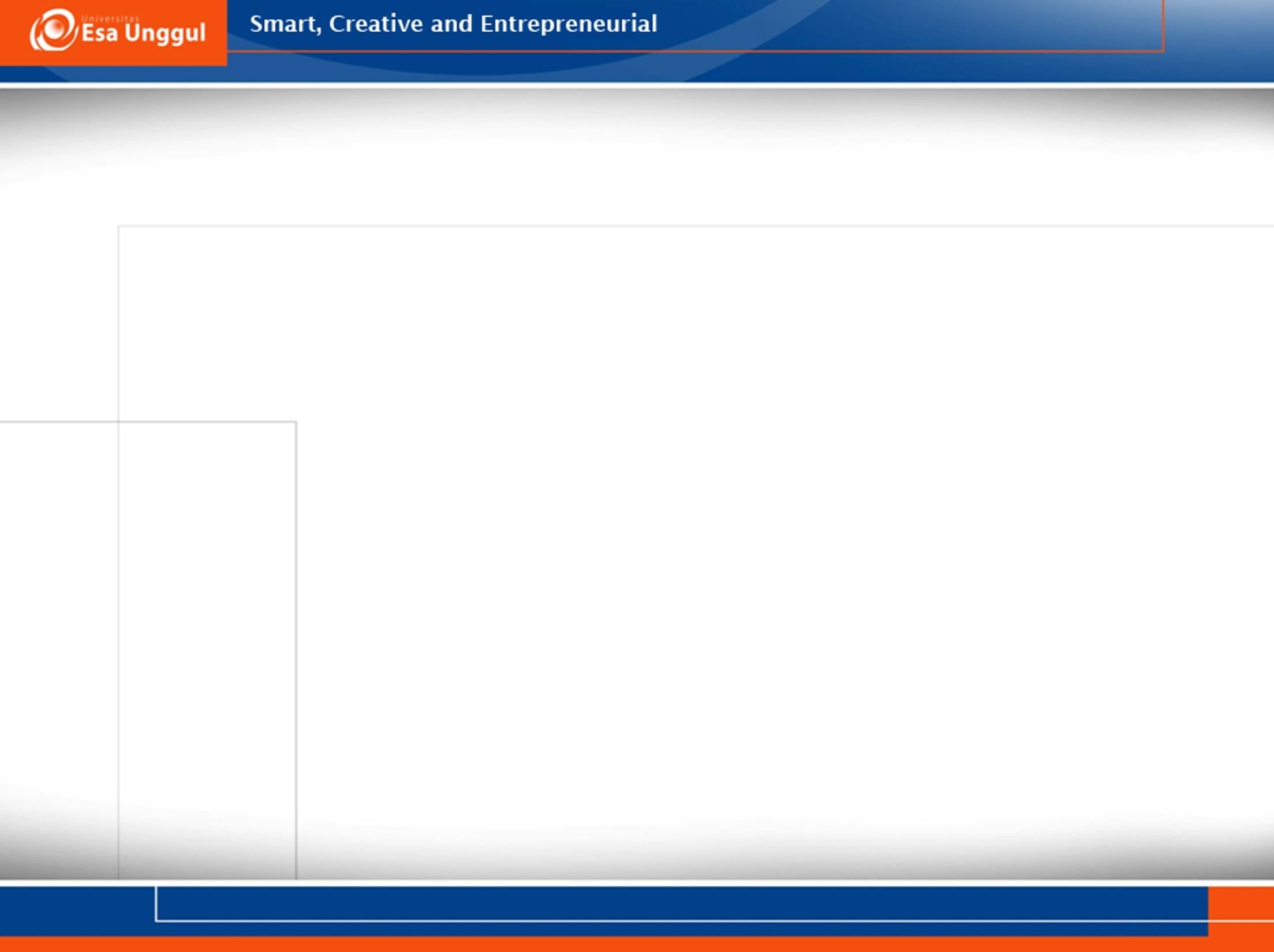 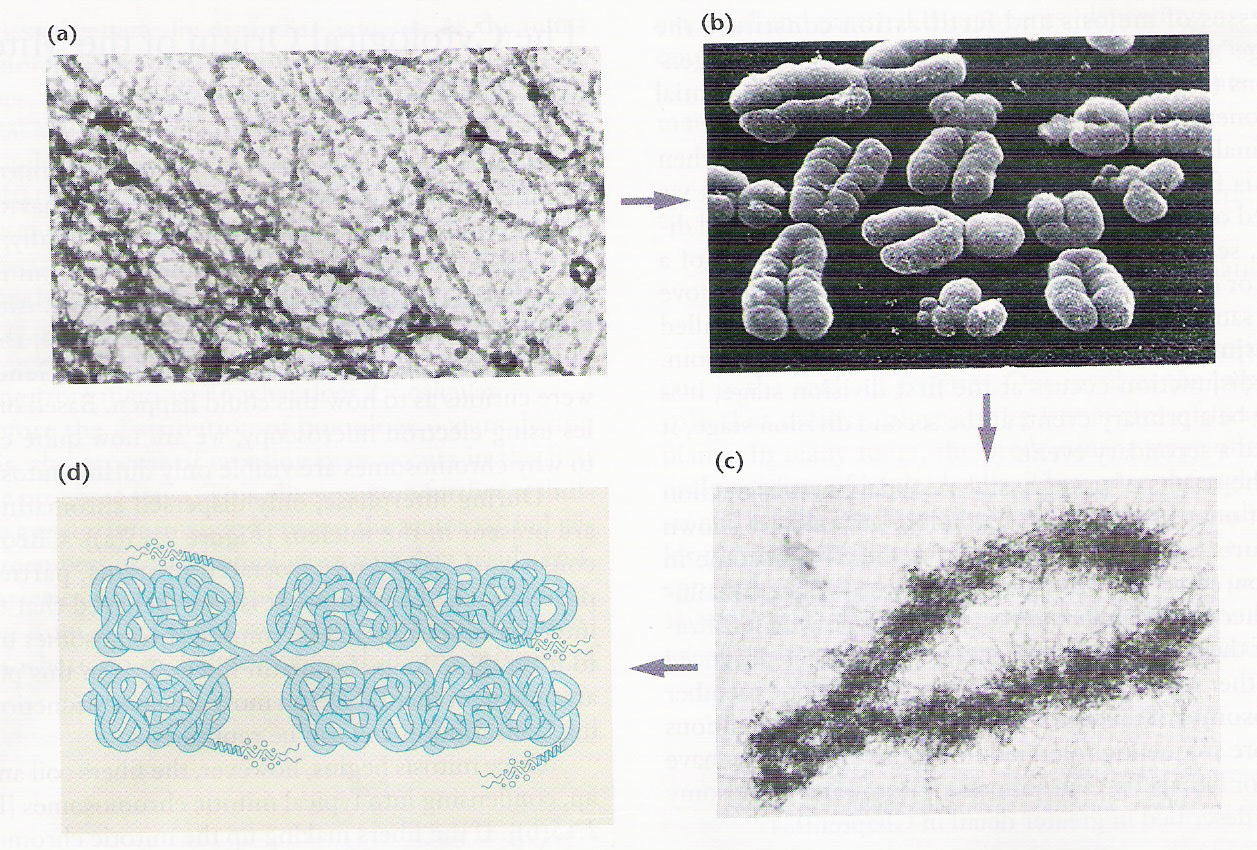 Kromosom (metafase)
Benang kromatin (interfase)
Model pelipatan benang kromatin
STRUKTUR KROMOSOM EUKARIOT
Kromatin= kompleks DNA-protein
Kromatin terdiri dari subunit nukleosom 
Protein: histon (5 macam: H1, H2A, H2B, H3, H4)
Ujung kromosom: telomer untuk menyegel (seal)
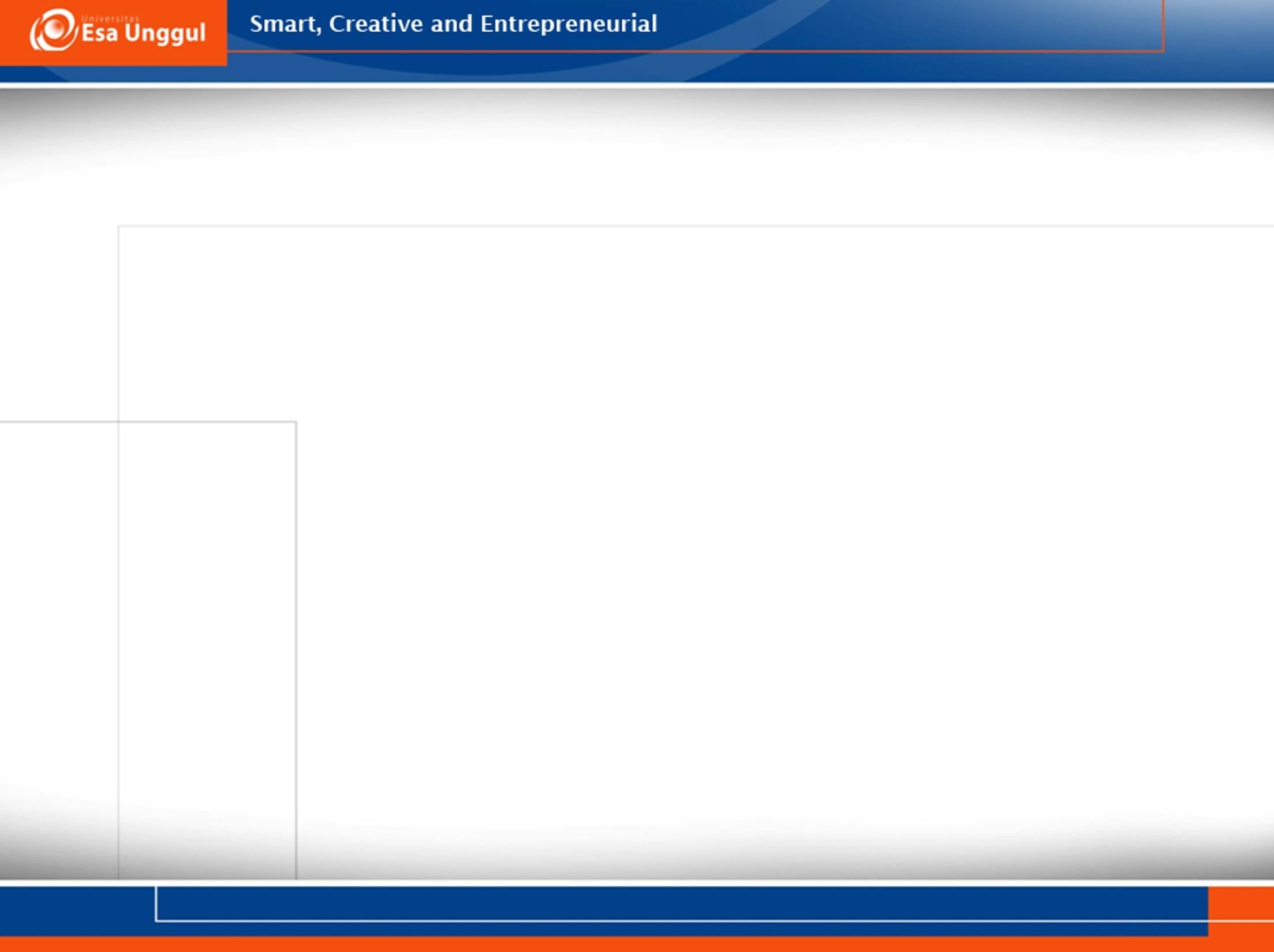 NUKLEOSOM
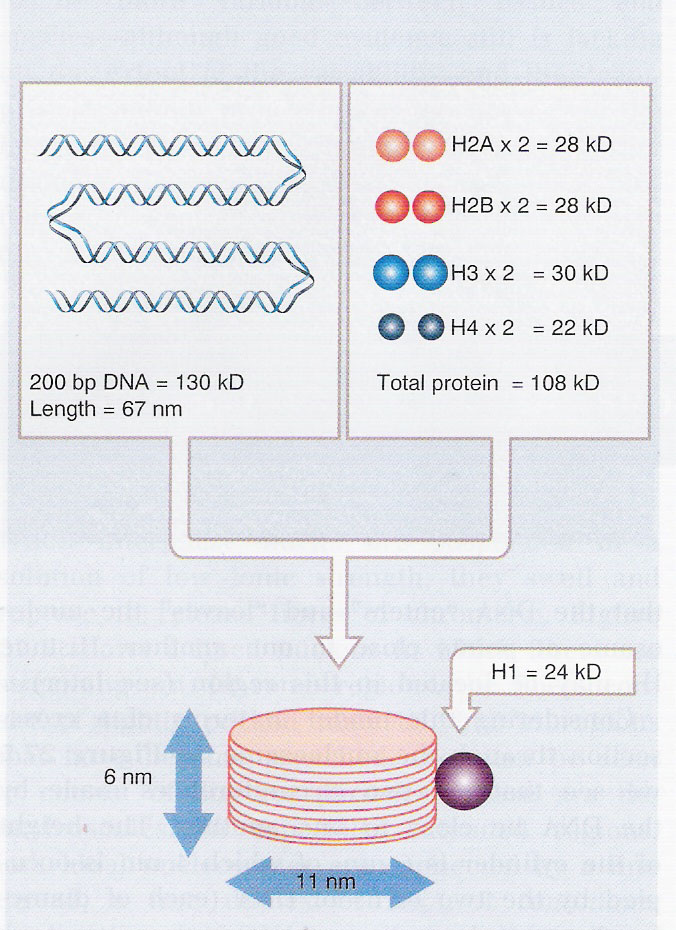 Kromatin + micrococcal nuclease  nukleosom
Nukleosom tersusun dari: 
200 pb DNA
oktamer histon: histon inti (H2A, H2B, H3, H4 @ 2 kopi)
histon H1 mengikat komplek DNA-histon inti
H3 & H4: terkonservasi  fungsinya sama utk semua eukaryot
H2A & H2B: bervariasi antar spesies
H1: bervariasi antar jaringan
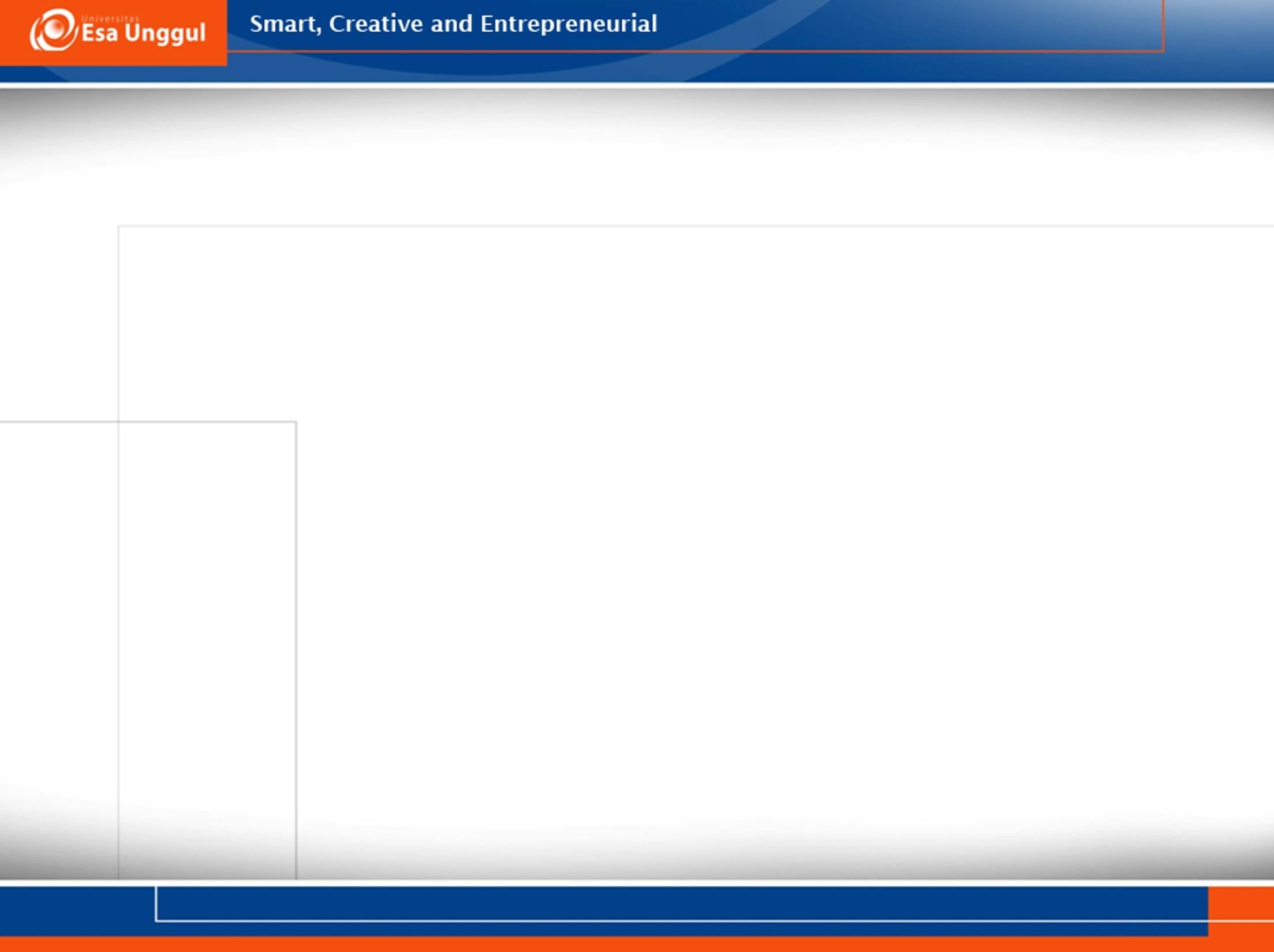 NUKLEOSOM
bentuk: cakram pipih, silinder
diameter: 11 nm, tinggi 6 nm
histon inti dililit 2 putaran DNA, diikat histon H1
1 putaran DNA = 80 pb
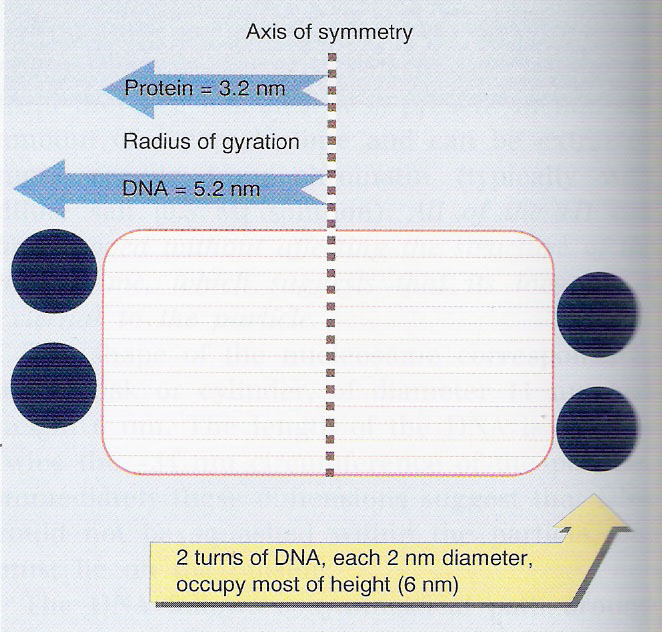 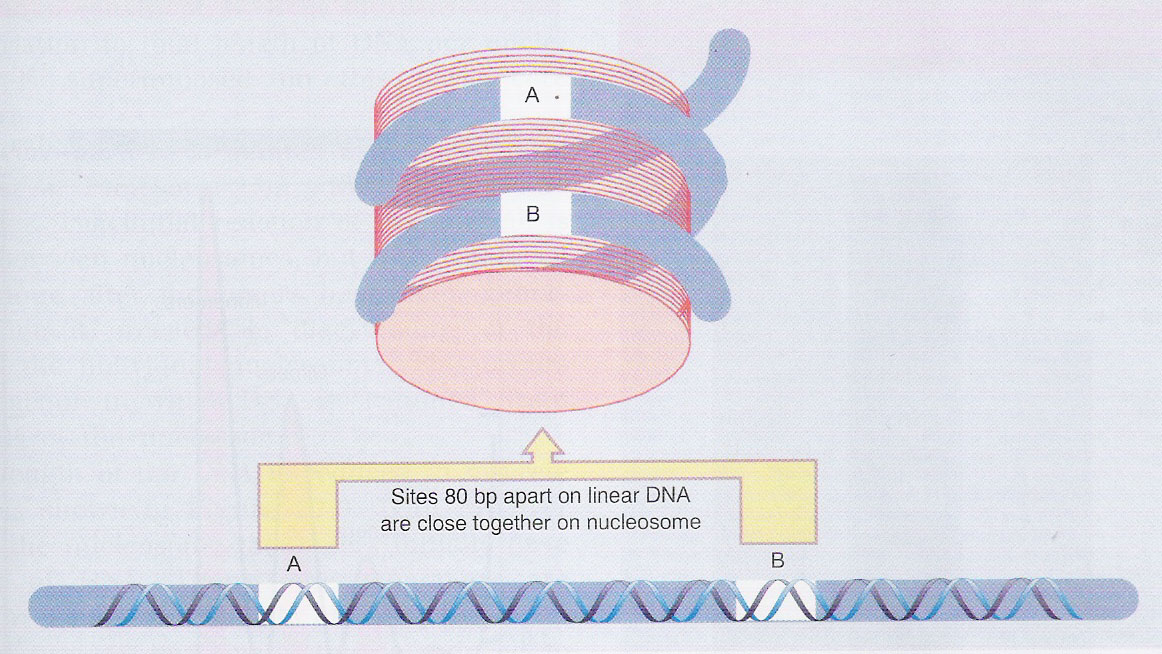 Tempat melekat H1
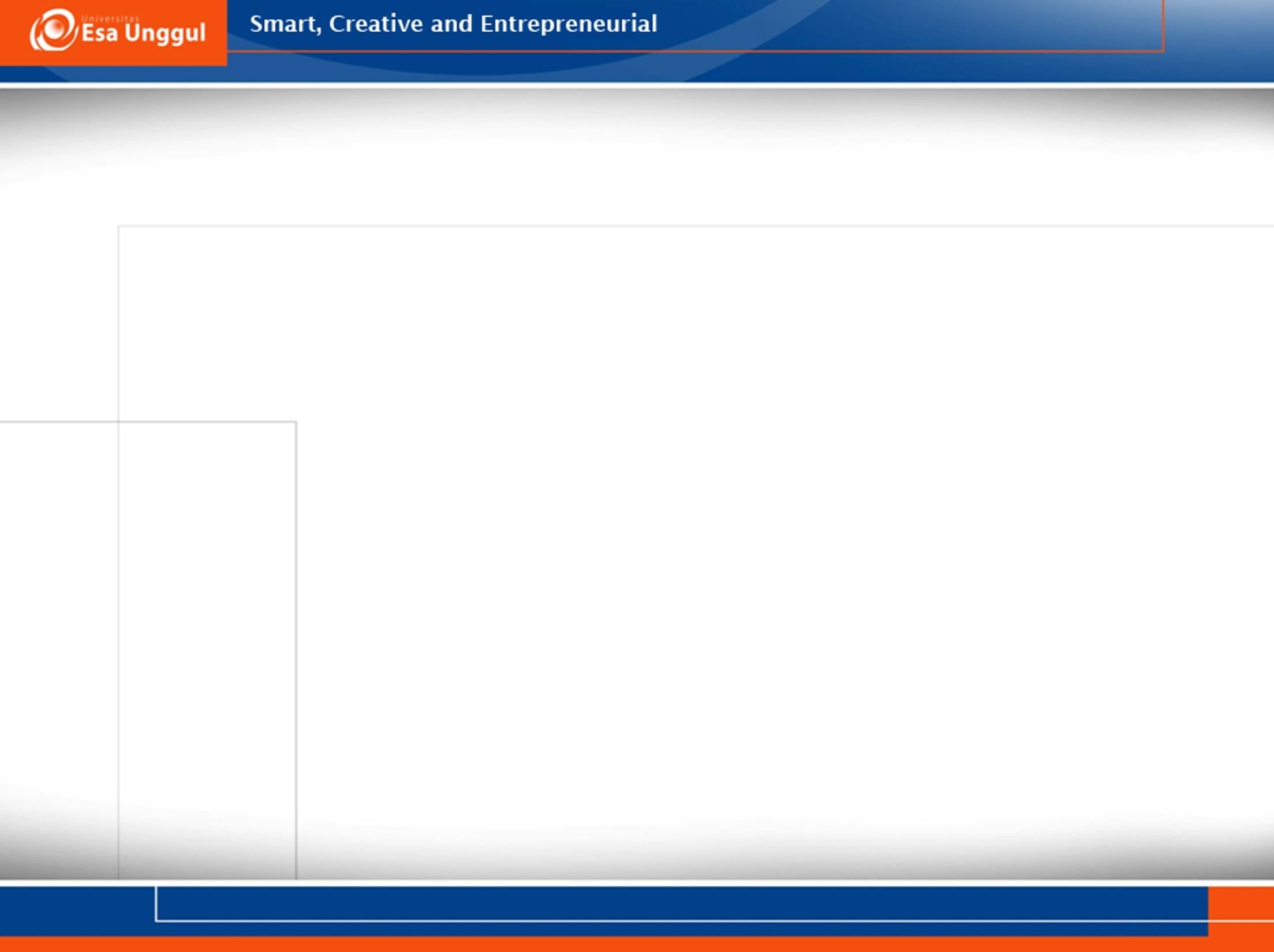 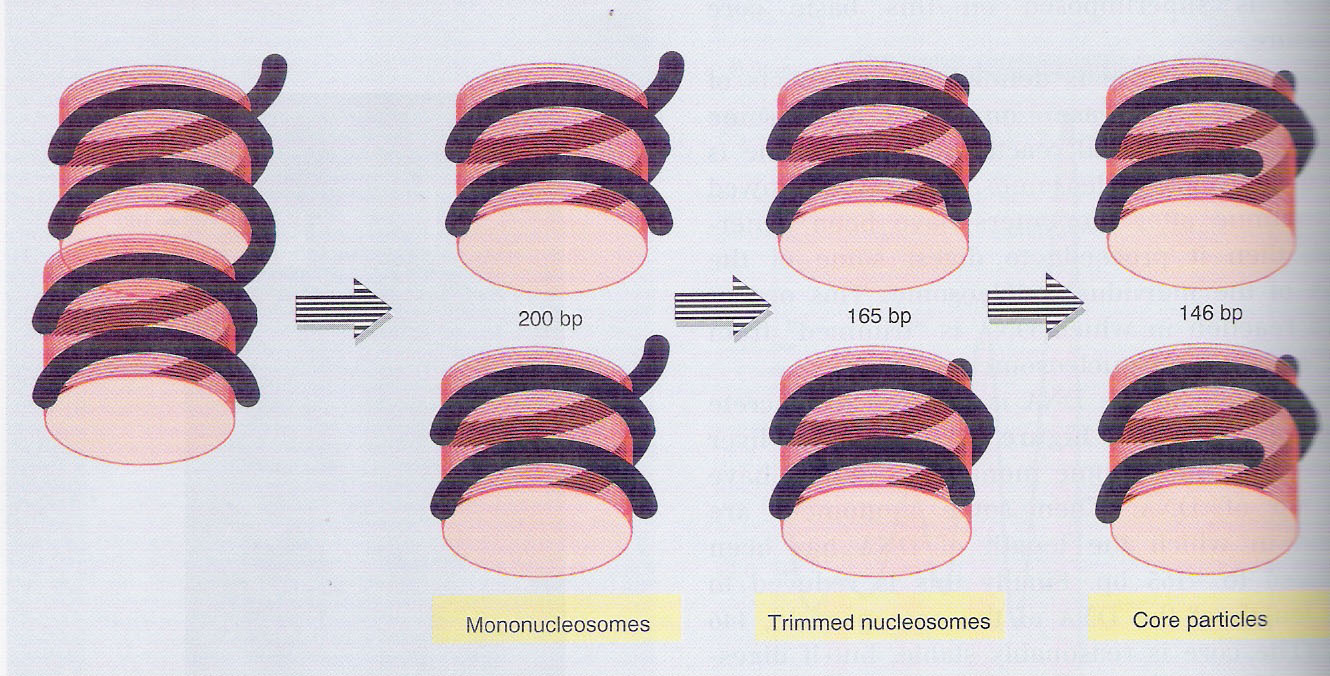 Nuklease
Nuklease
Nuklease
Kromatin + micrococcal nuklease  200 pb
DNA nukleosomal:
DNA pusat (core DNA): 146 pb
DNA penghubung (linker DNA):
DNA penyusun nukleosom
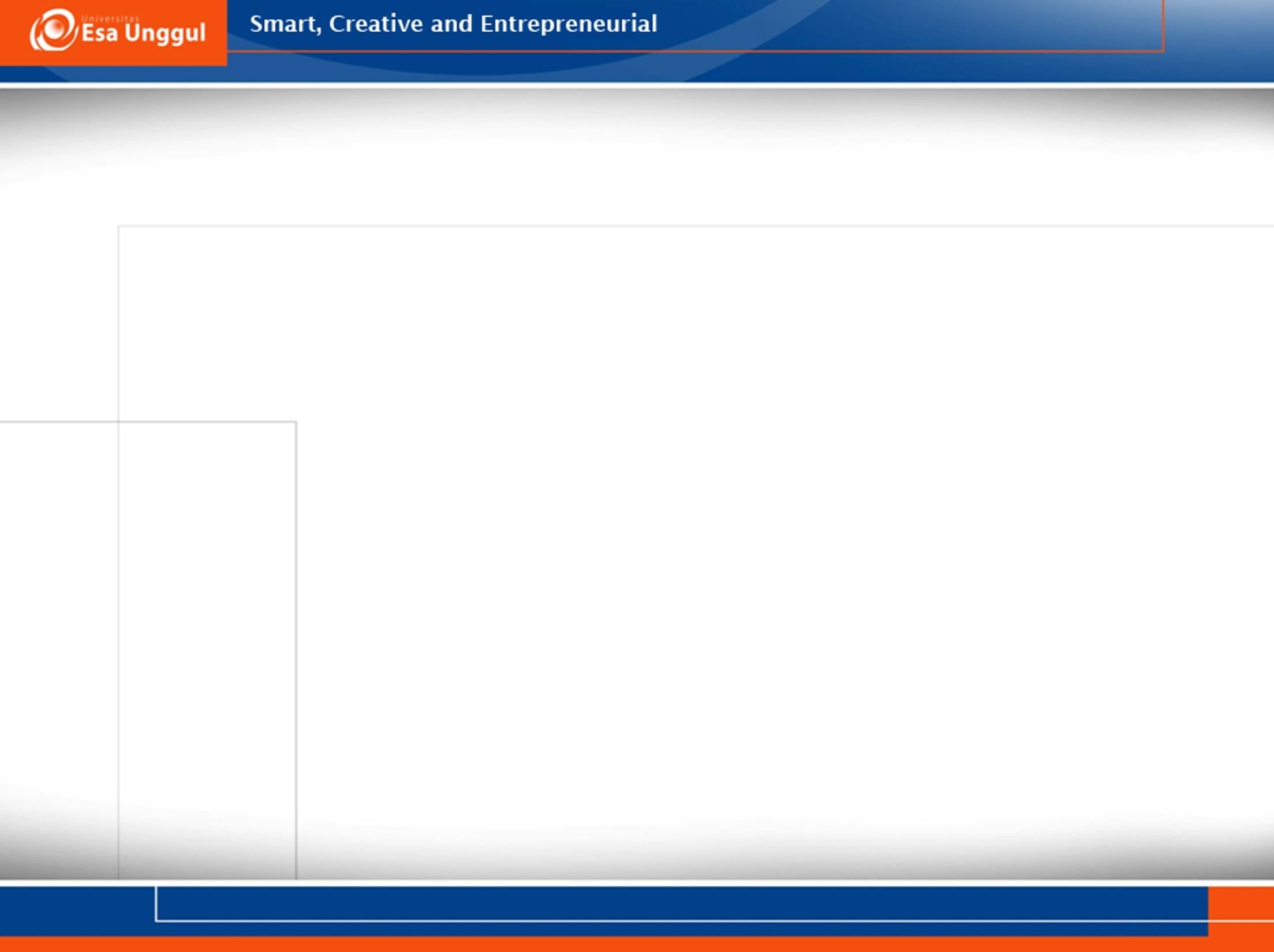 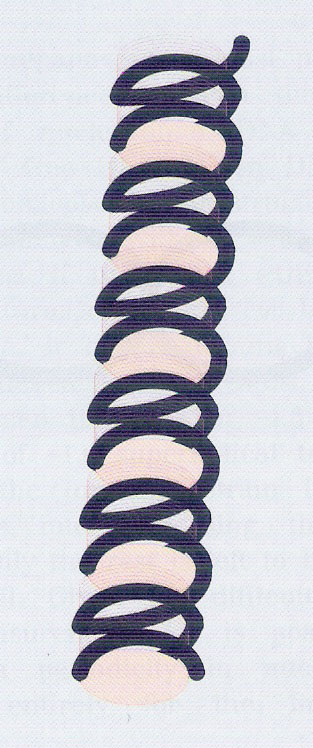 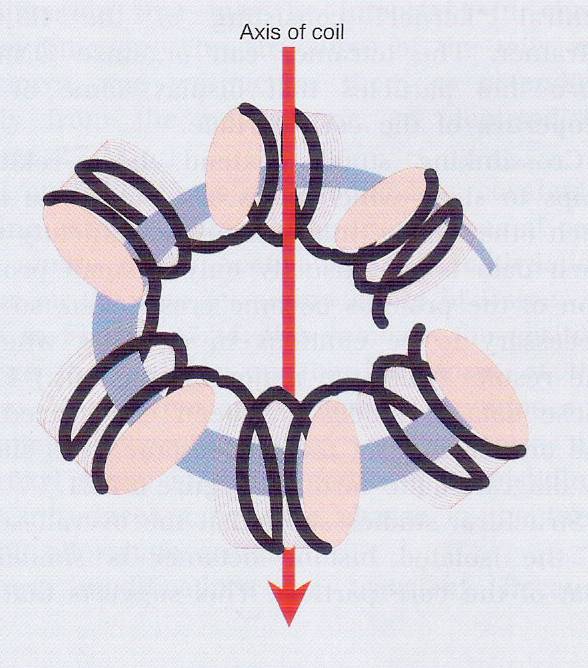 solenoid
Benang nukleosom
Benang nukleosom: ~10 nm (linier)
Benang nukleosom dikemas menjadi solenoid: ~ 30 nm (membentuk gulungan ~ coil)
solenoid: 6 nukleosom diikat oleh matriks protein
Penyusunan nukleosom
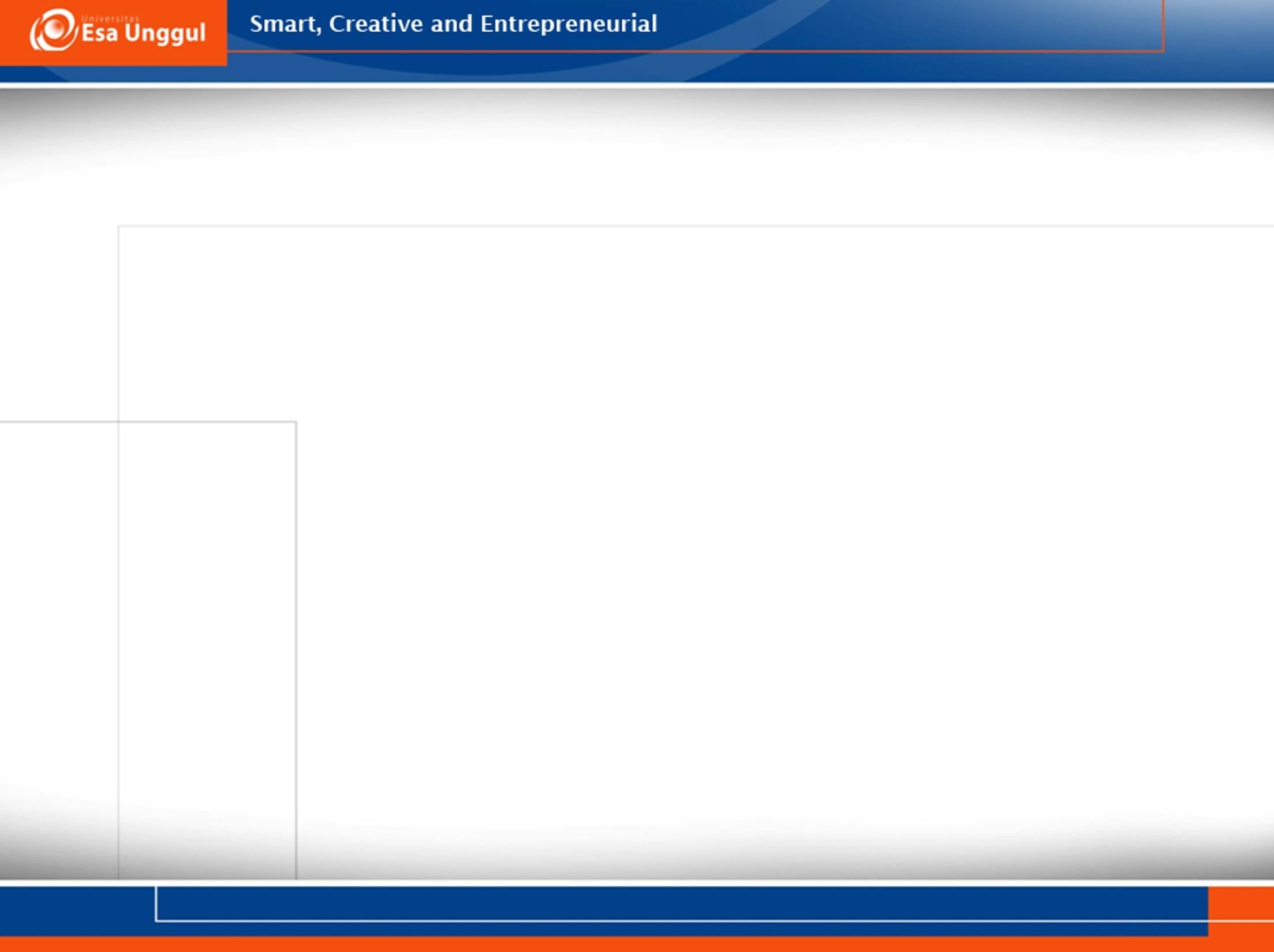 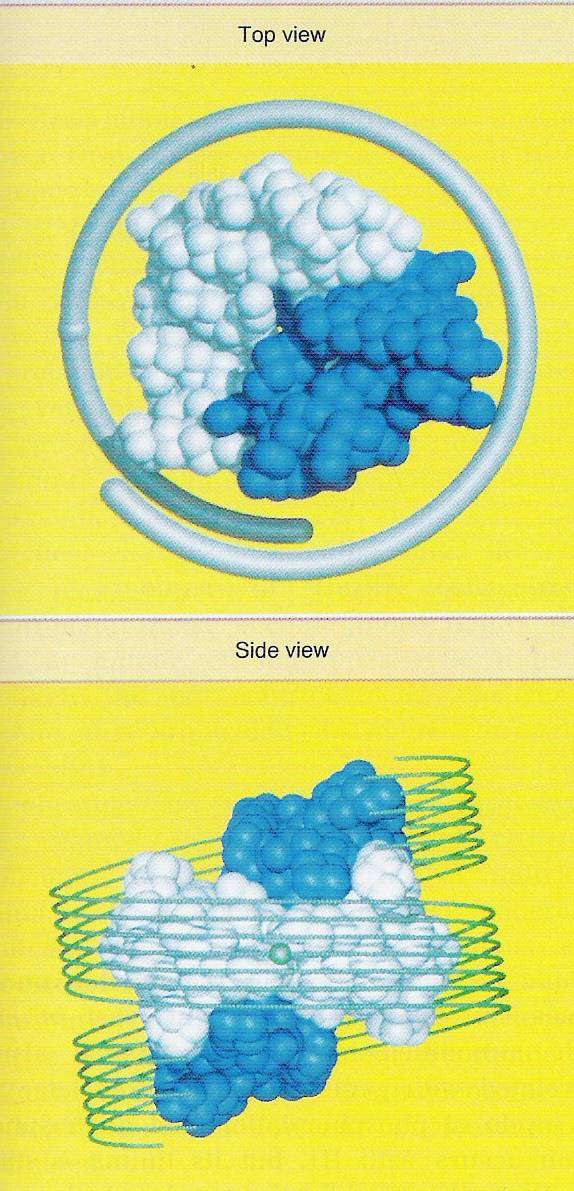 (H3+H4)2
H2A+H2B
H2A+H2B
(H3+H4)2
H2A+H2B
Susunan histon di dalam nukleosom
Histon inti: 2 jenis komplek
tetramer: 2H3+2H4
dimer: (H2A+H2B) x 2
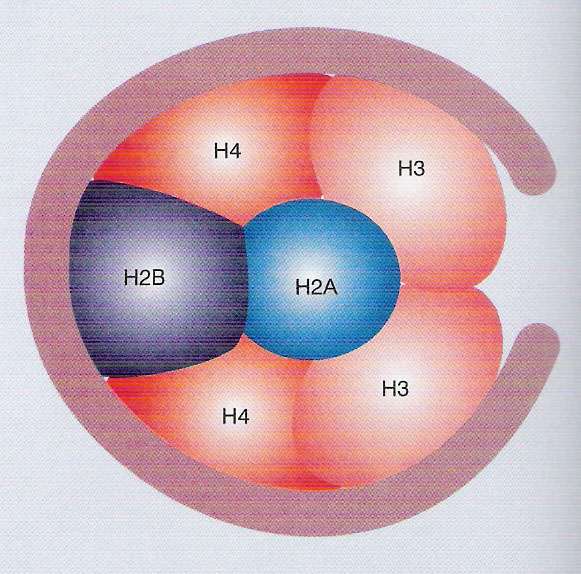 DNA
histon
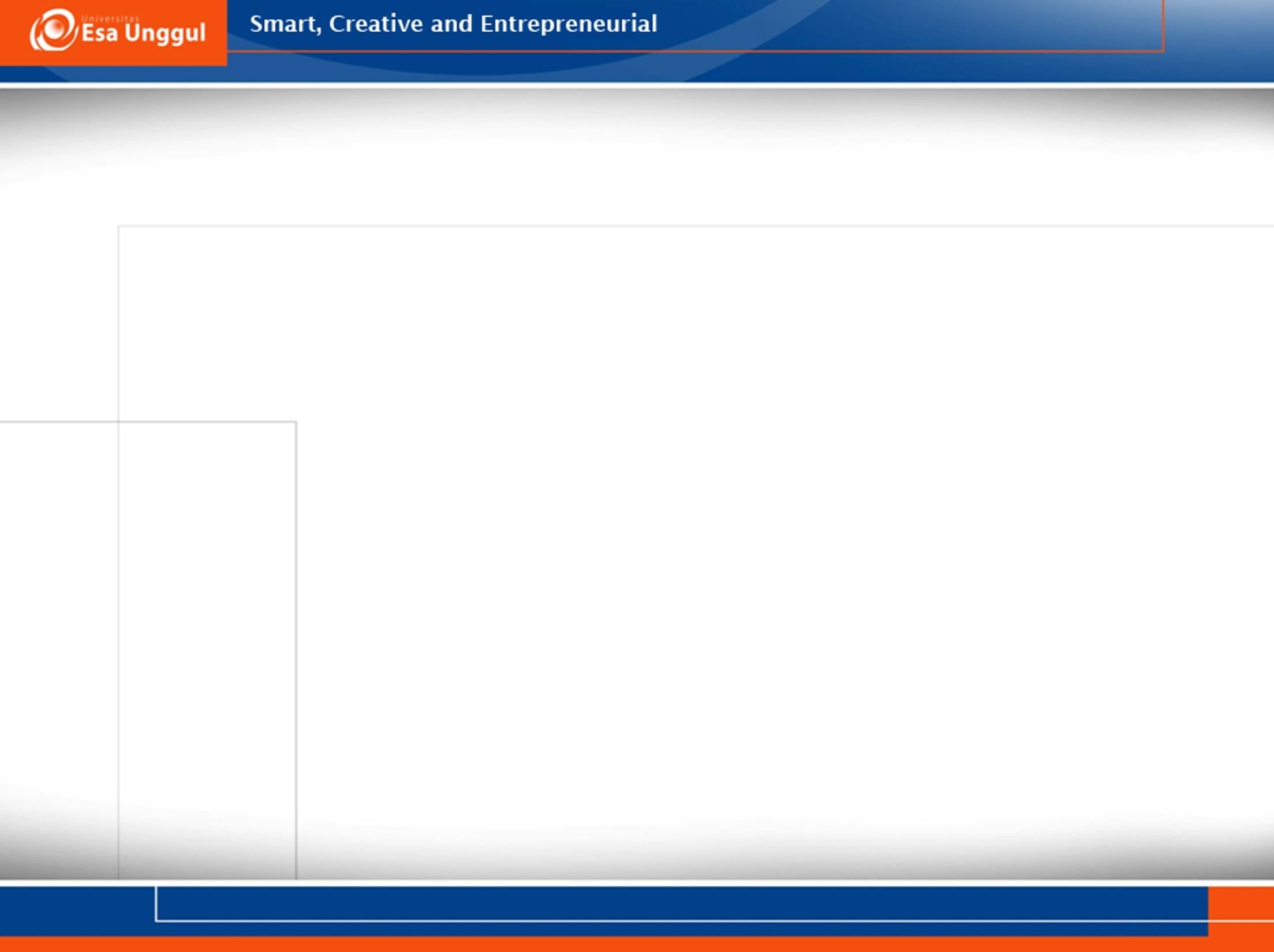 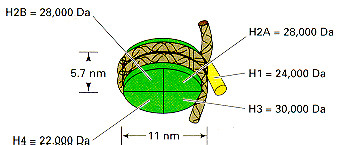 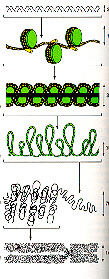 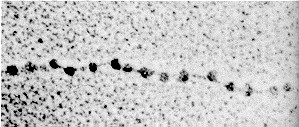 Nukleosom
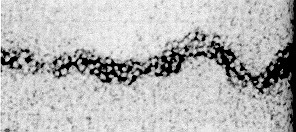 Solenoid
Matriks Protein nirhiston